Protein Data Bank in EuropeDepositing your data to the PDB
John Berrisford
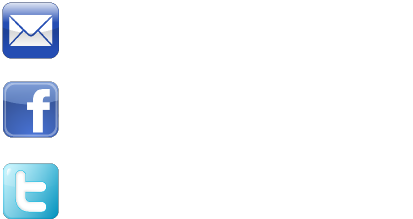 [Speaker Notes: Add web address]
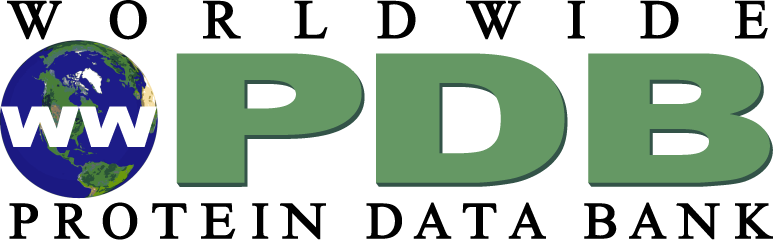 Who are the PDB?
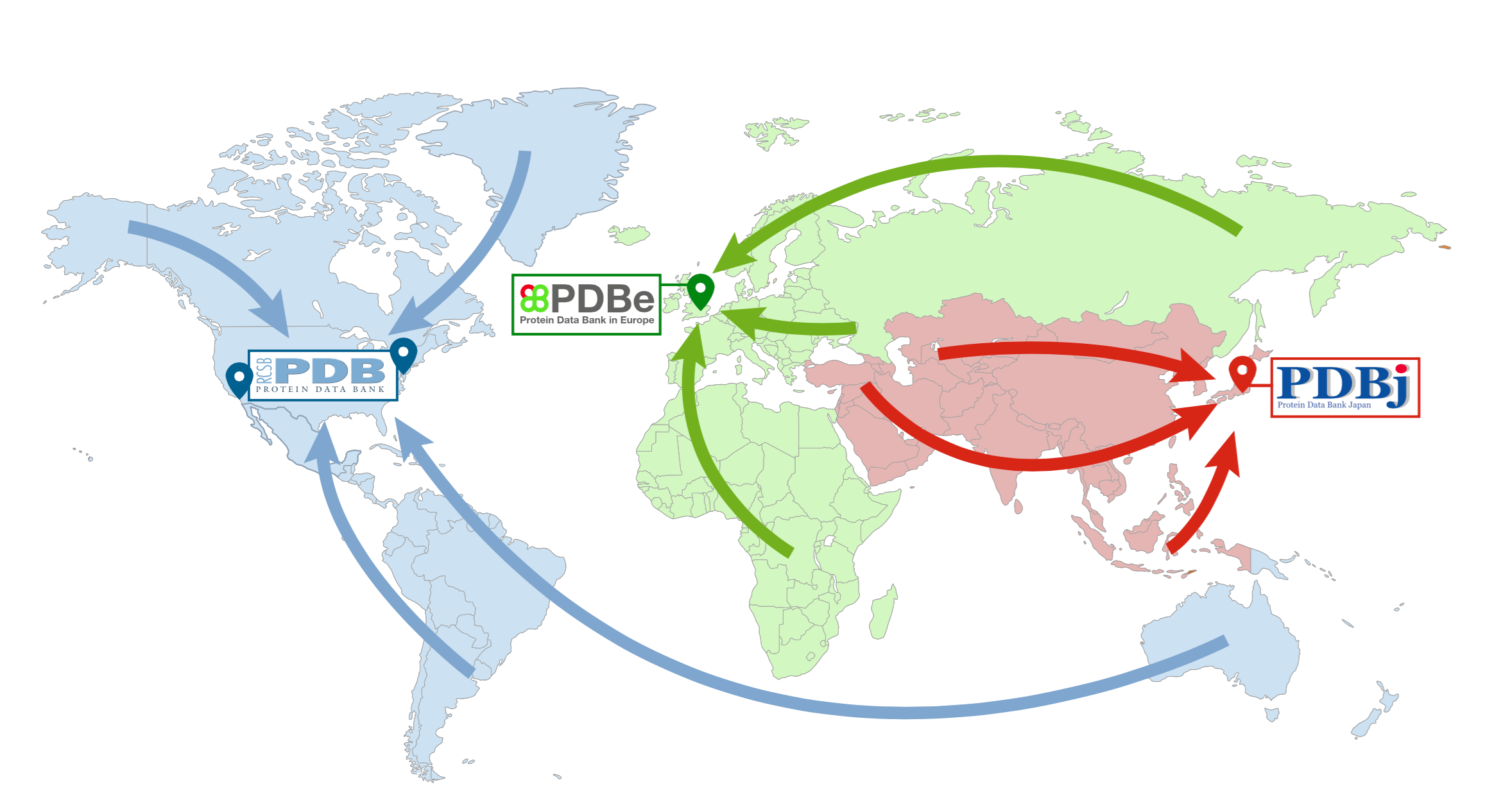 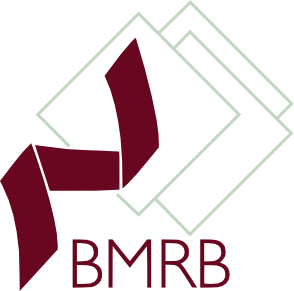 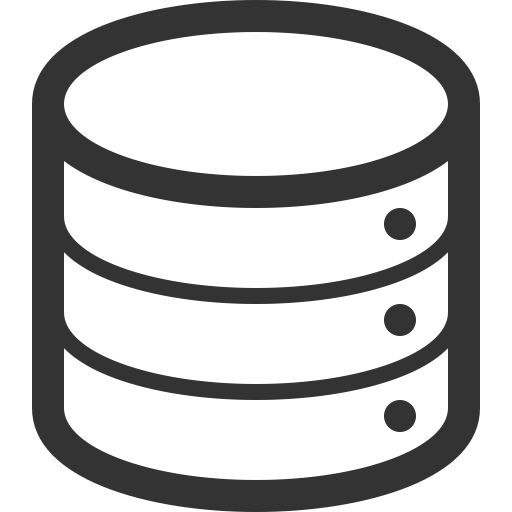 ‘The PDB’
 FTP Archive
wwPDB.org
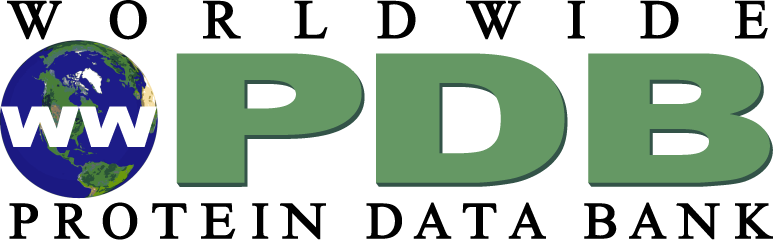 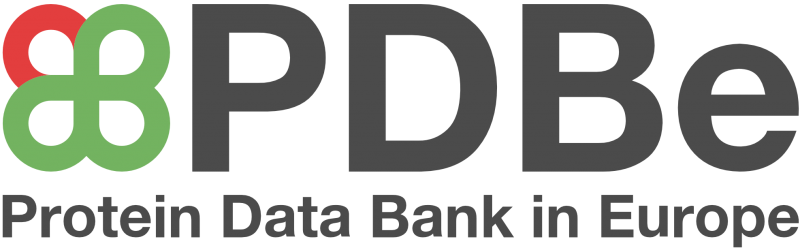 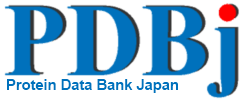 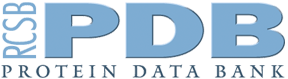 Value added data
Value added data
Value added data
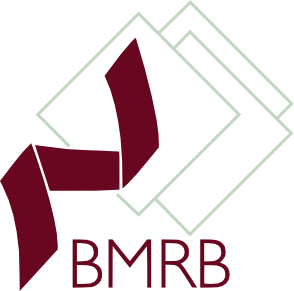 Value added data
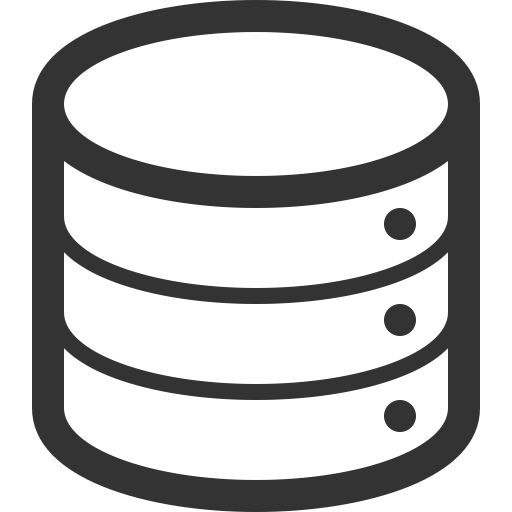 ‘The PDB’
 FTP Archive
wwPDB.org
Oldest freely available biological database
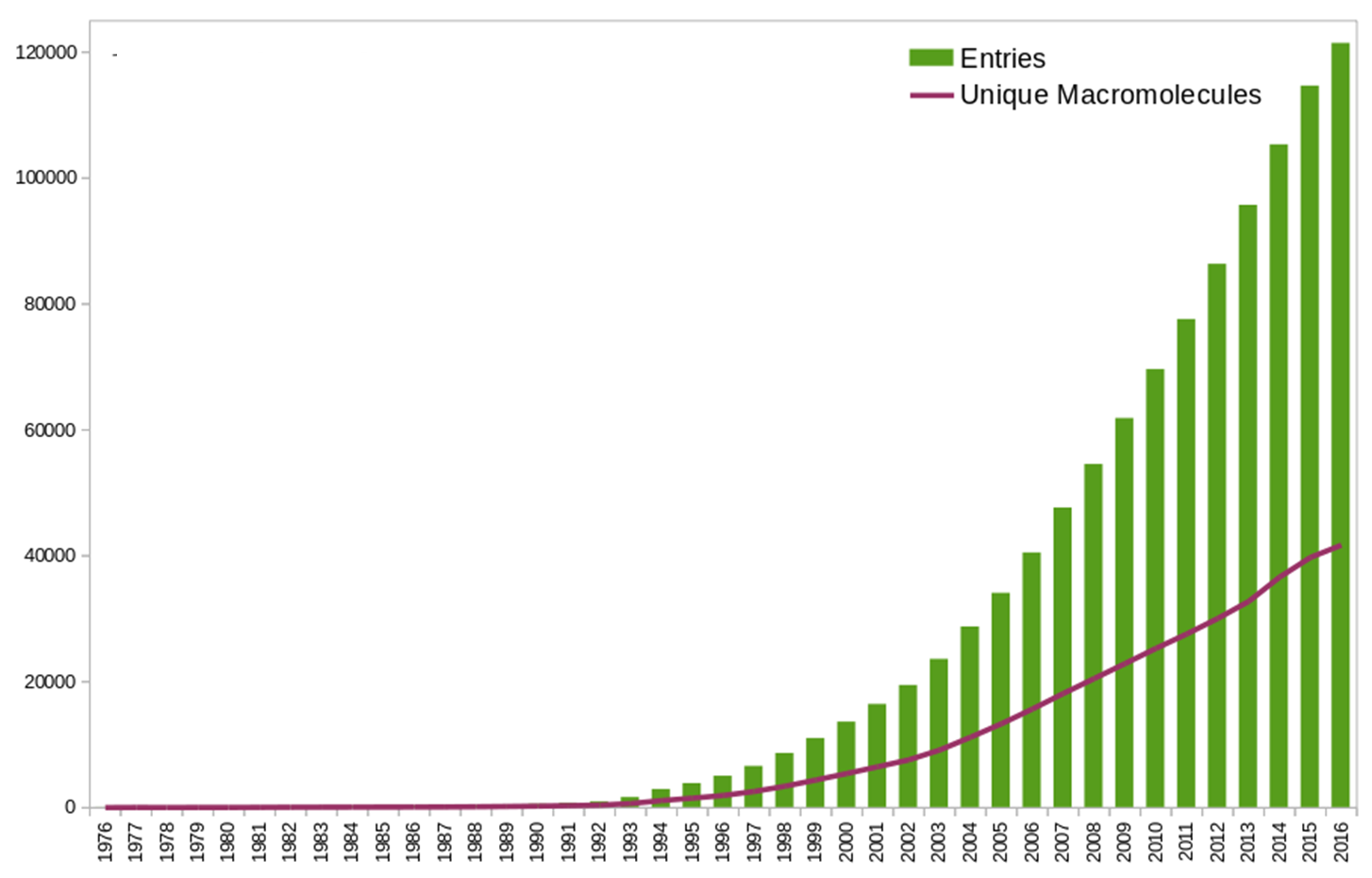 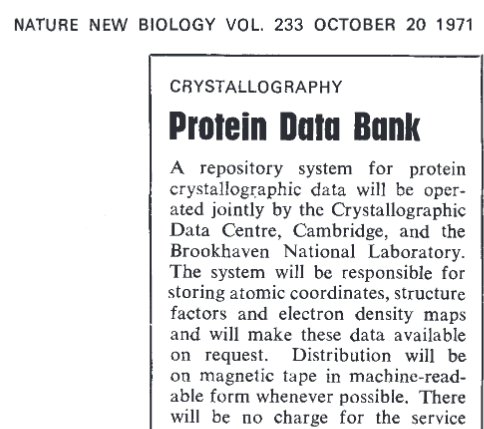 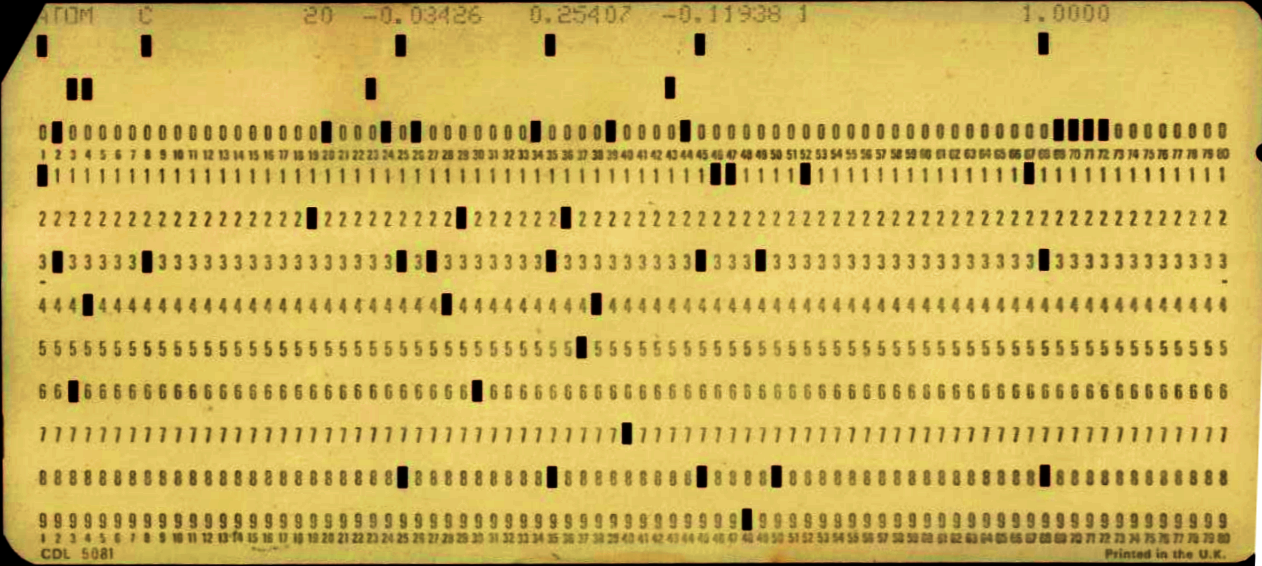 7 Structures
PDBe.org
Why deposit to the PDB?
To make your data publicly available
Required by journals
Required by your funding
OneDep deposition system
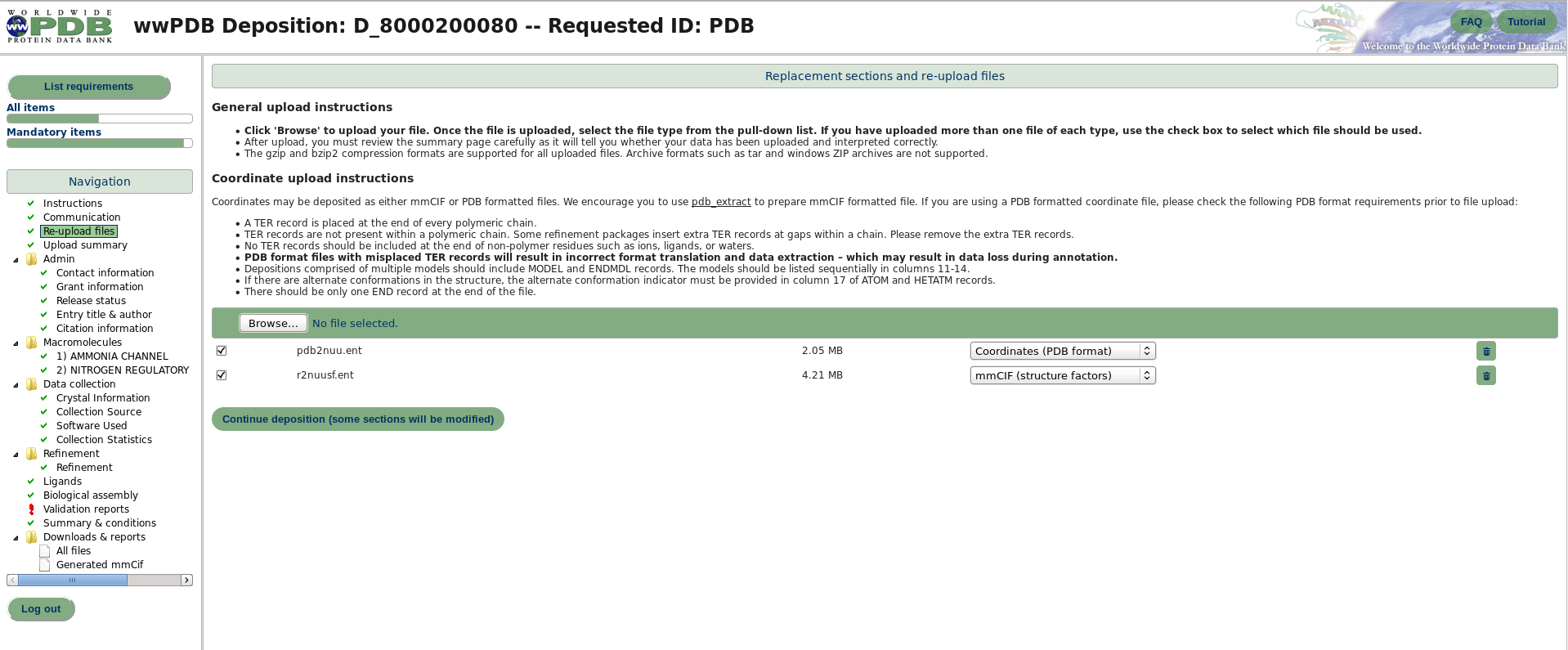 deposit.wwpdb.org
What does deposition involve?
File validation
wwPDB validation
Form filling
Annotation – including more validation
File validation
Model file in mmCIF or PDB format
data harvesting (refinement stats) is better in mmCIF format
Refmac and phenix can output mmCIF format
http://www.wwpdb.org/deposition/PDBxDeposit

Data is checked for:
Valid file
Can we read it!
NMR models are consistent
Residual B factors
“unusual” occupancies
Negative
Over 1
http://www.wwpdb.org/deposition/PDBxDeposit
wwPDB validation
Ligands checked by graph match to wwPDB Chemical Component Dictionary
pdbe.org/chem
Pre-submission wwPDB validation report
Geometry issues
Polymer
Ligand
Chirality issues
Fit of model to data
wwPDB validation
wwPDB validation pipeline 1.0
Percentiles
PDF maker
MolProbity
Xtriage
EDS
Mogul
Geometry
Data quality
Fit to data
Ligand geometry
Comparison to other PDB entries
wwPDB validation
How well does the model back-predict the data?
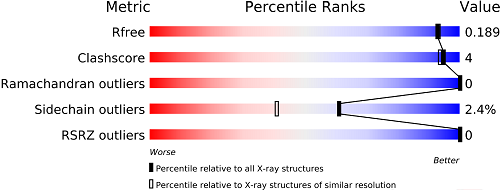 Atoms bumping into each other
Surprising bond angles
Atoms not in electron density
Interesting geometry7GPB 2.9Å
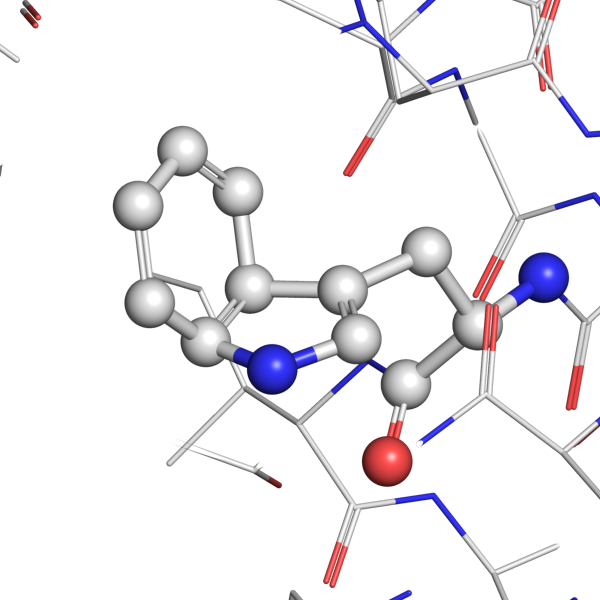 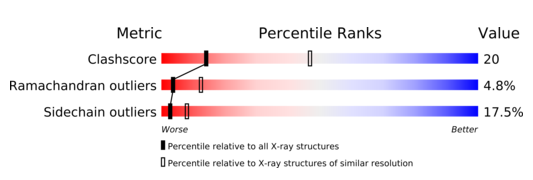 Validation for small molecules
Geometry							Fit to density
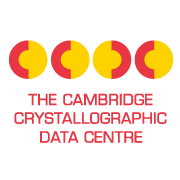 RSR: Measure of how well a residue fits its local density (Jones et al., 1991)
Using Mogul
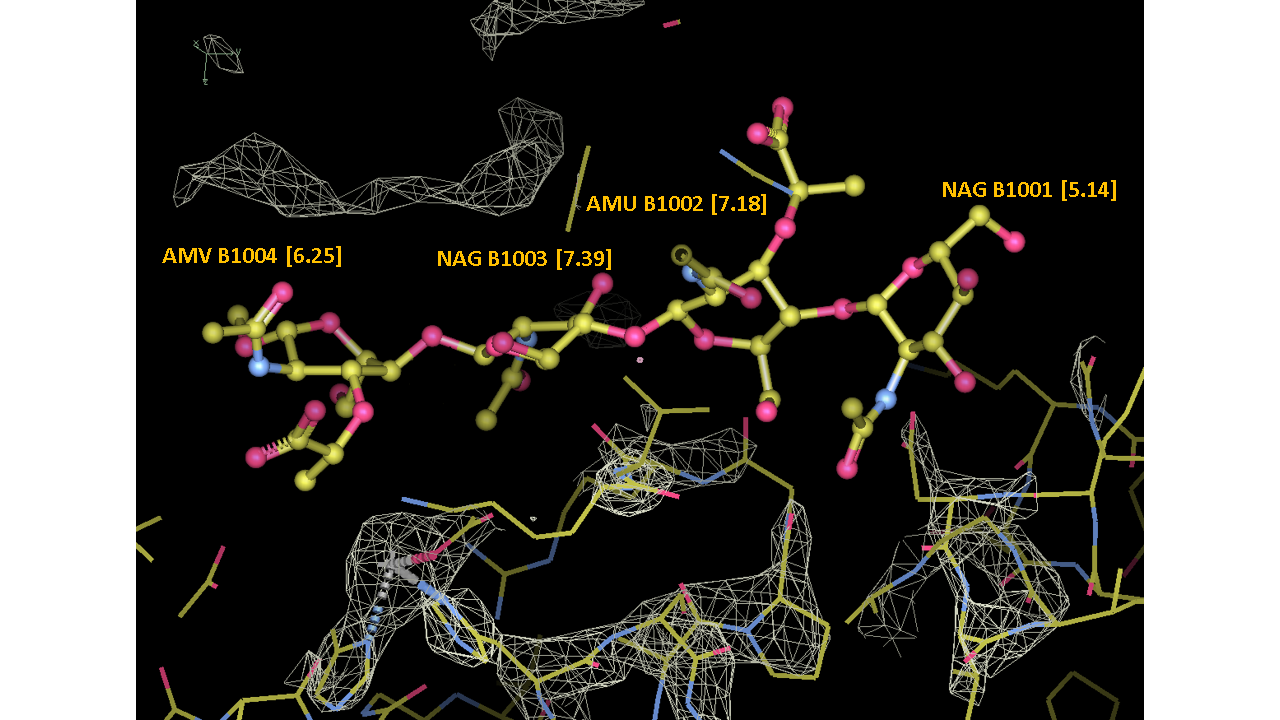 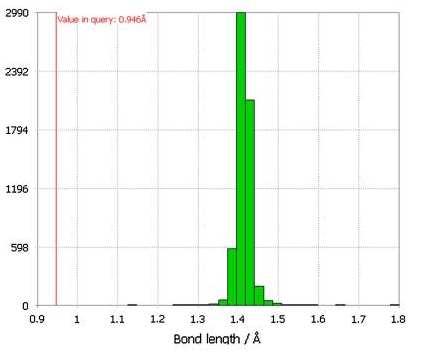 PDBe.org
PDB: 3IB0 (1.4Å)

DIF A701

Ligand diclofenac not supported by electron density

https://www.ebi.ac.uk/pdbe/entry/pdb/3ib0/bound/DIF
Poor density for ligand
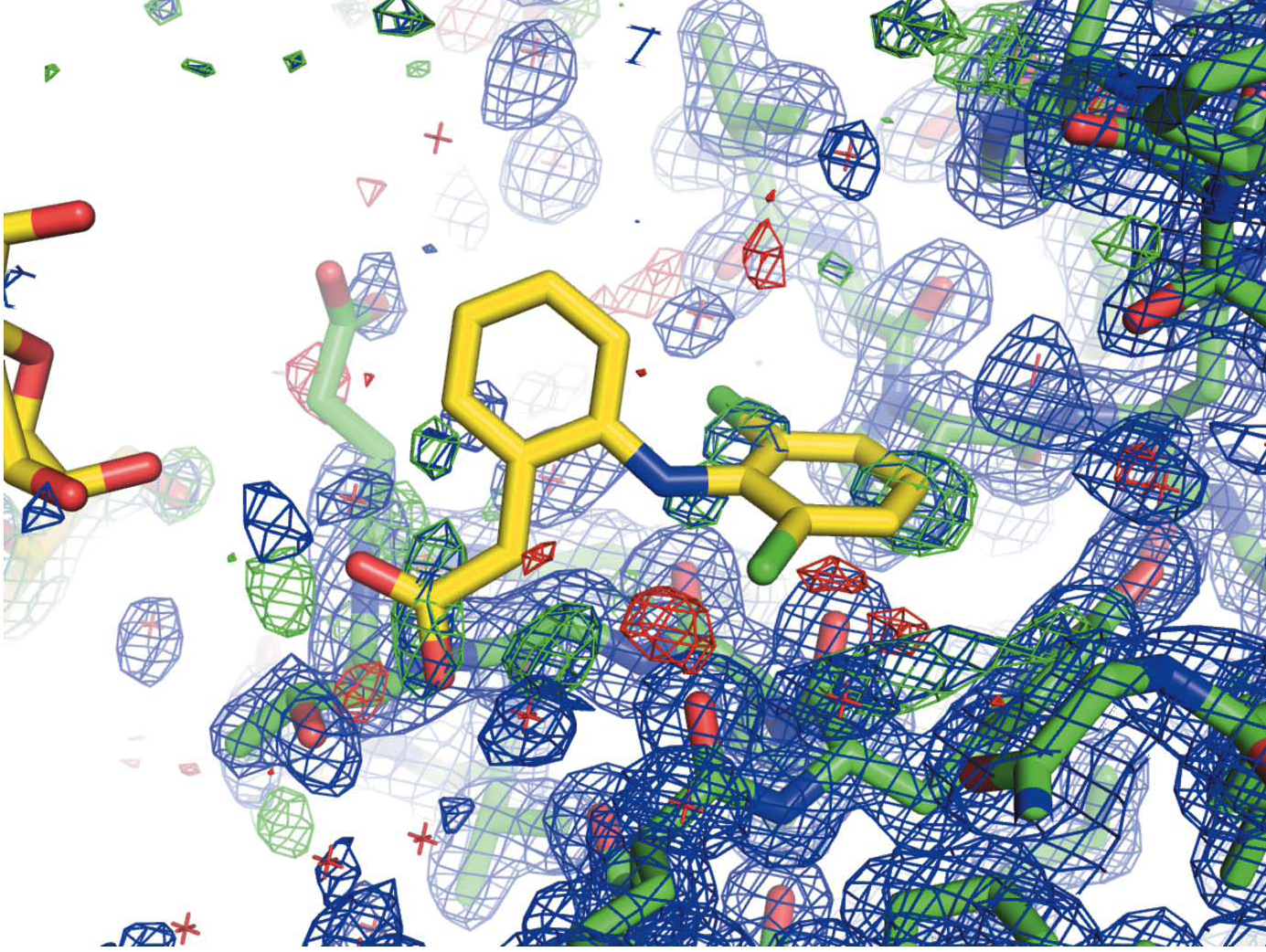 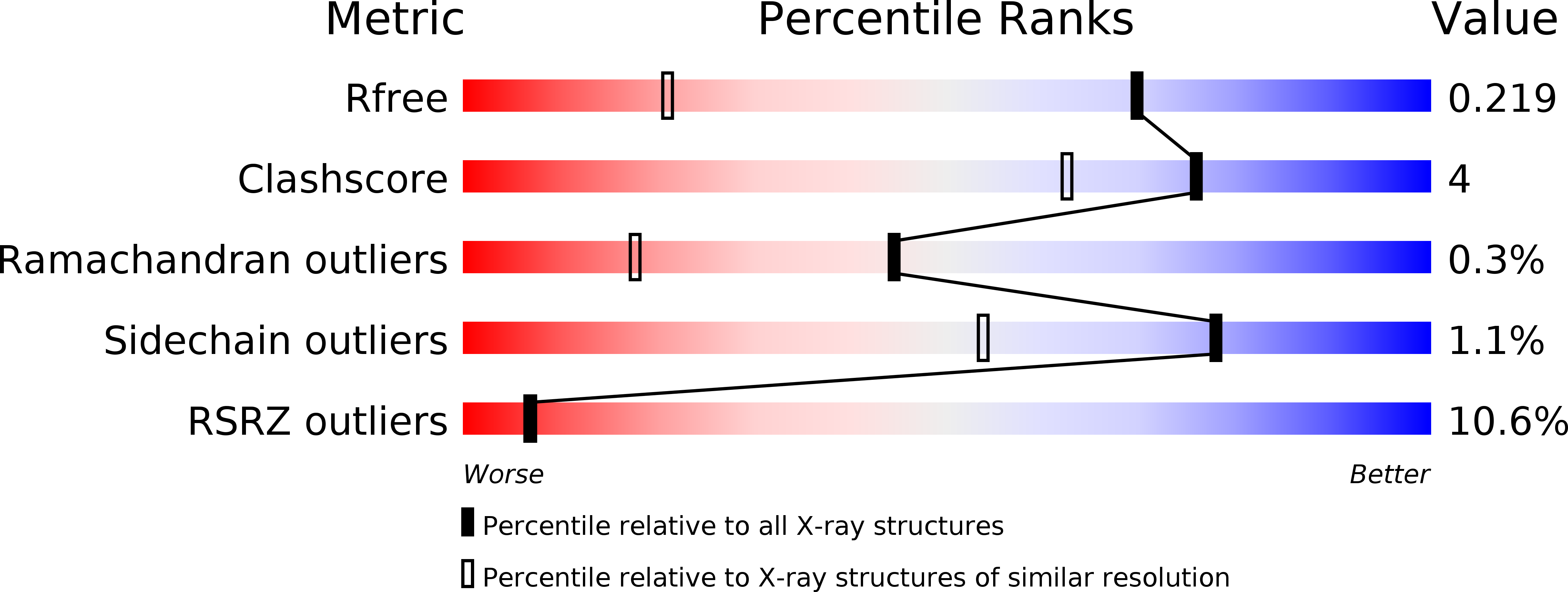 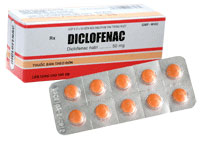 Acta Cryst. D69, 150-167 (2013)
OneDep - highlighting outliers – current practice
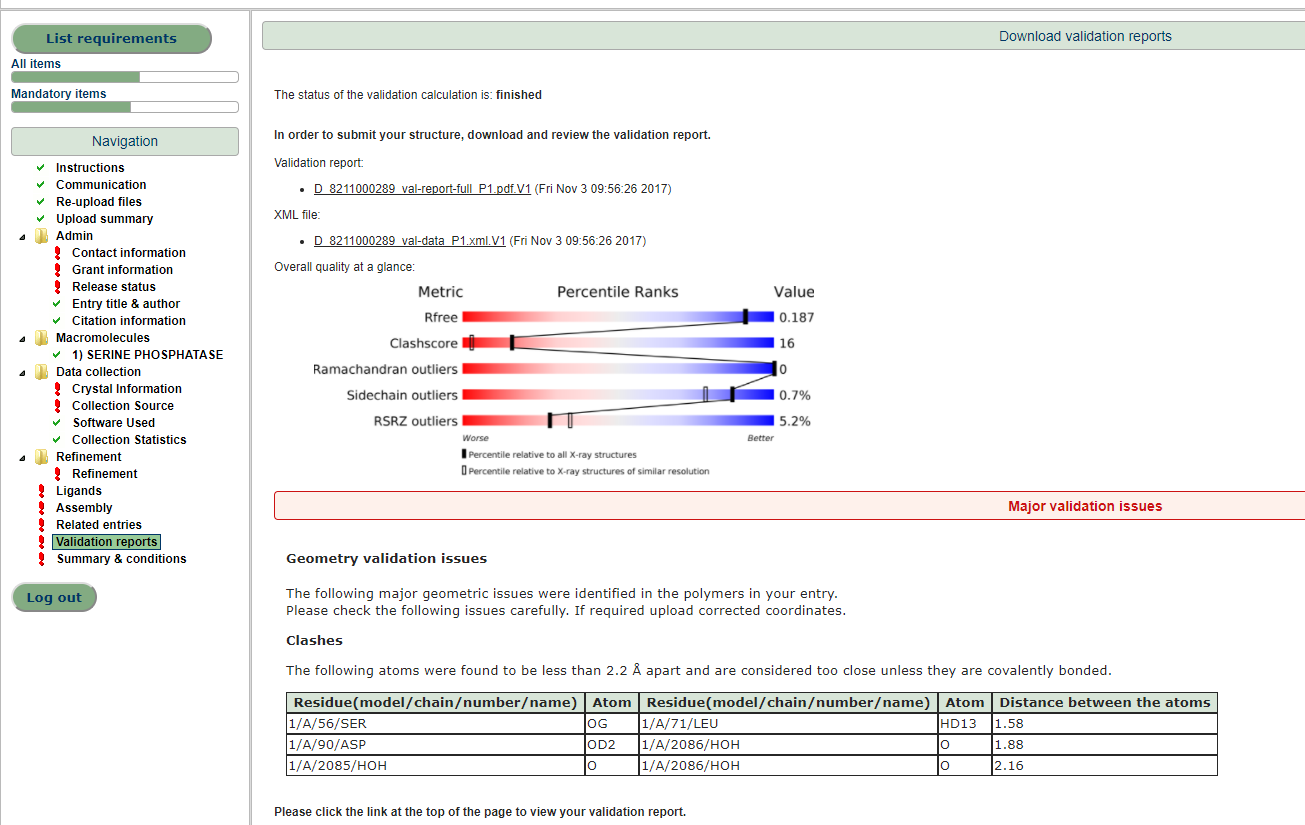 Geometry
Clashes
Bond lengths
Bond angles
Bonds between amino acids / nucleotides
How good are depositions?
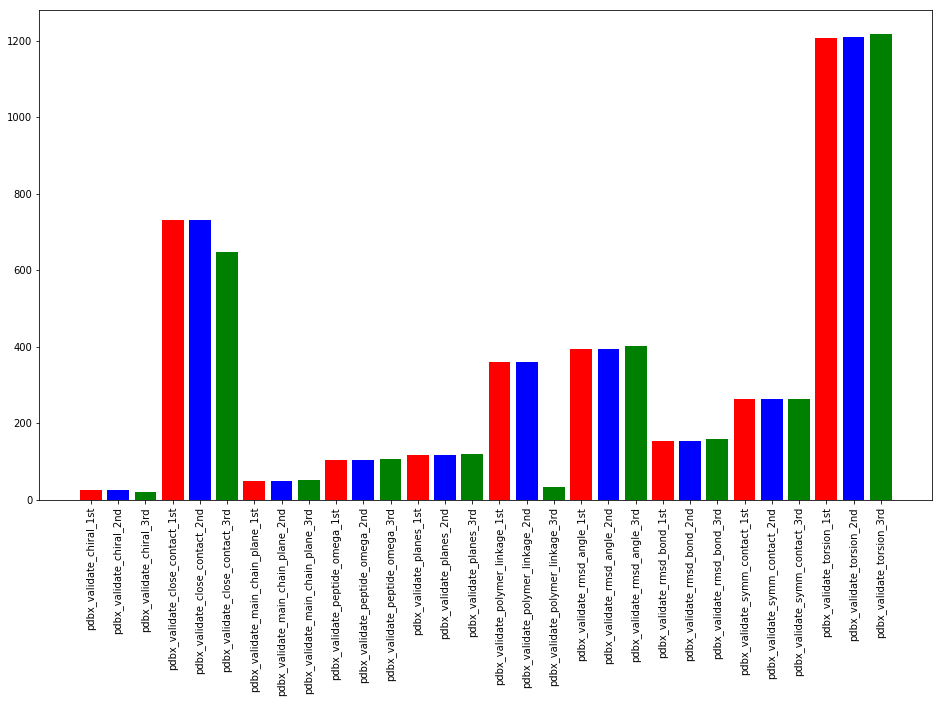 77% of depositors only upload one coordinate file and press submit
red - First upload
green - Final annotated
Close contacts
Bond angles
Polymer linkage
How good are depositions?
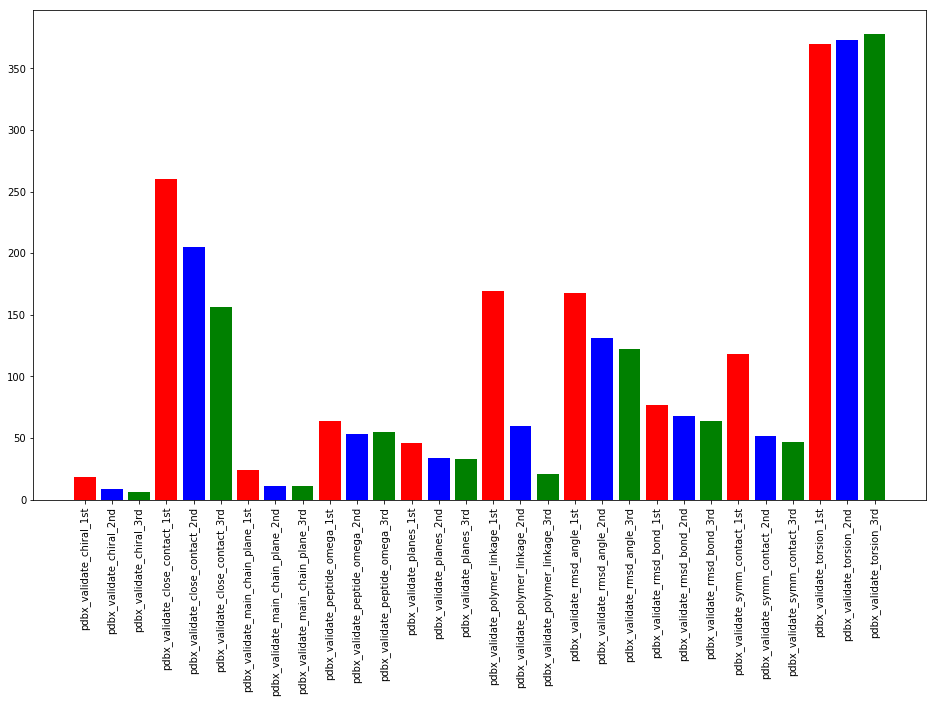 23% of depositors upload multiple times before pressing submit
red - First upload
blue - First deposited
green - Final annotated
Close contacts
Polymer linkage
Bond angles
Symmetry close contacts
How good are depositions
Around 25% of entries have replacements after annotation
What issues do depositors fix?
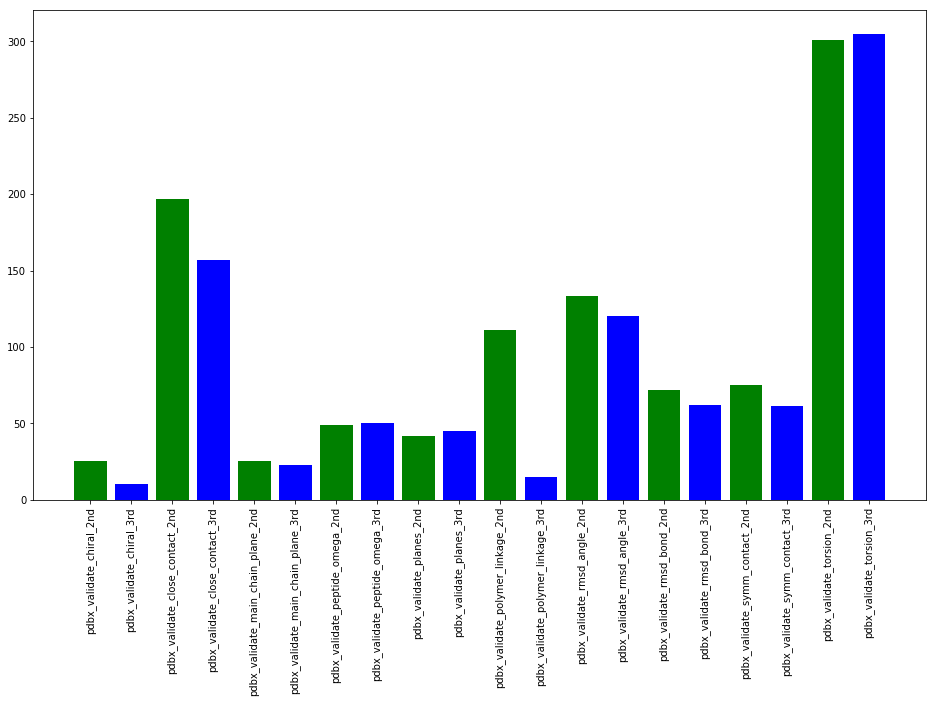 green - First submission
blue - Final annotation
Close contacts
Polymer linkage
Bond angles
Symmetry close contacts
chirality
OneDep – highlighting issues earlier in deposition
Decrease the number of pages viewed before seeing outliers

Current 			vs 		proposed
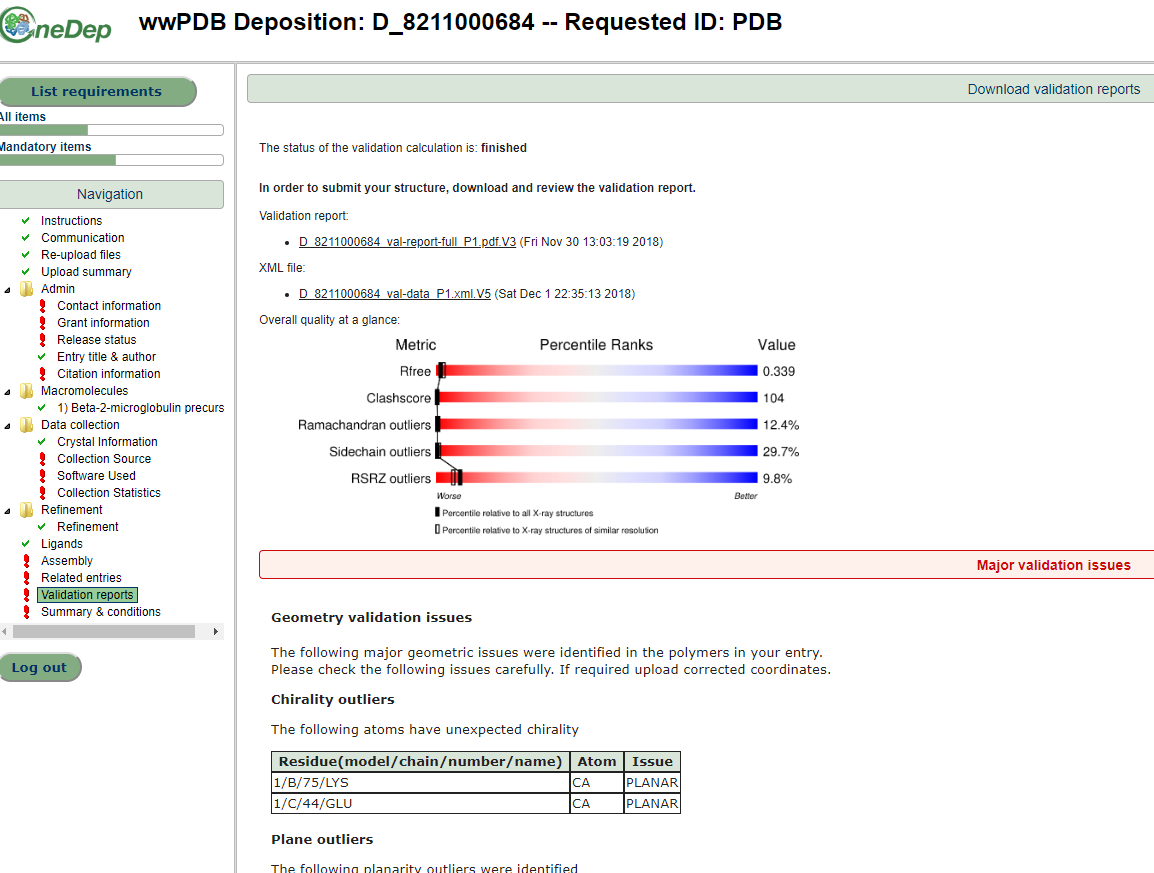 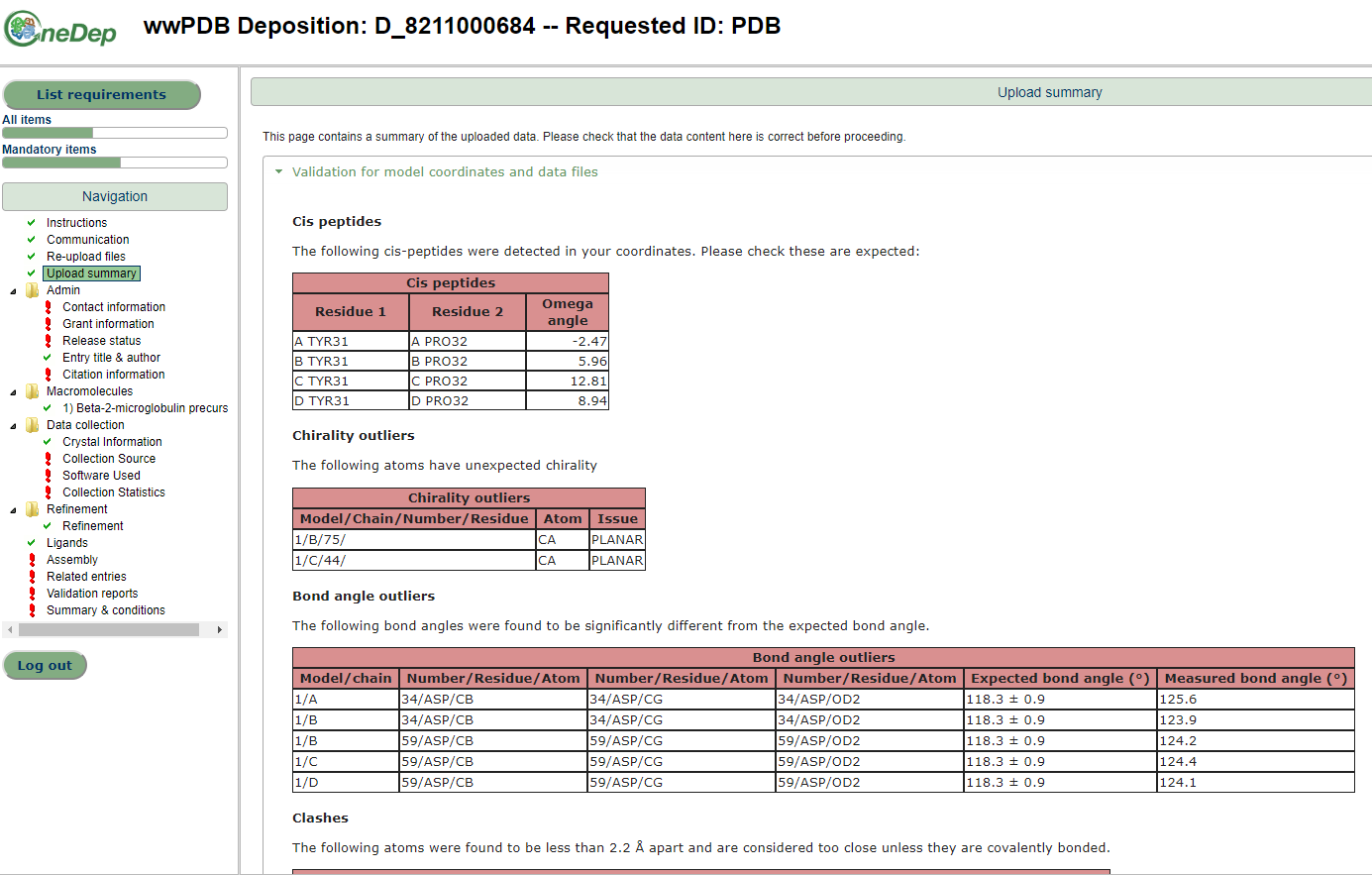 OneDep – highlighting issues earlier in deposition
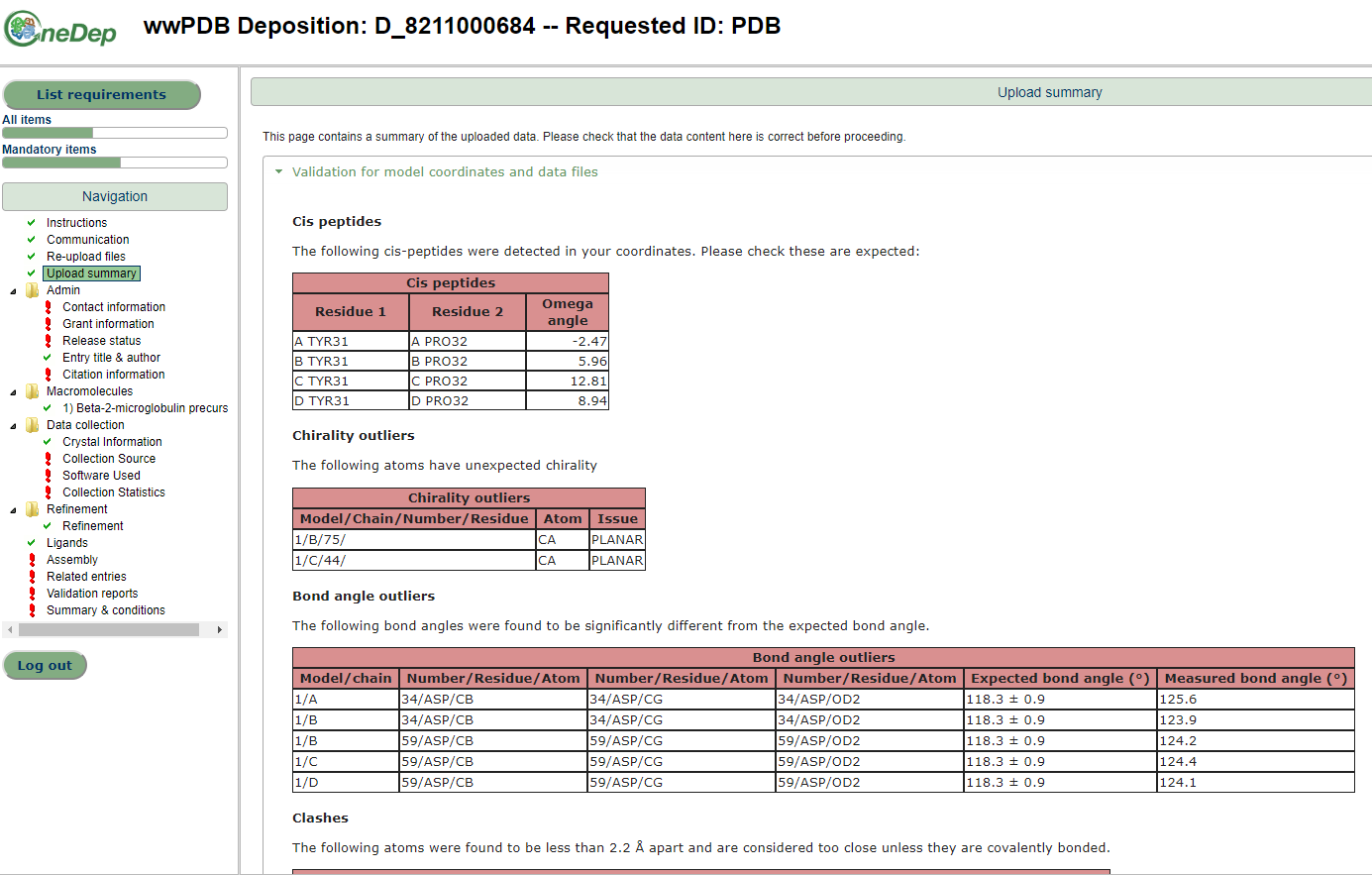 Why give you all this validation upfront?
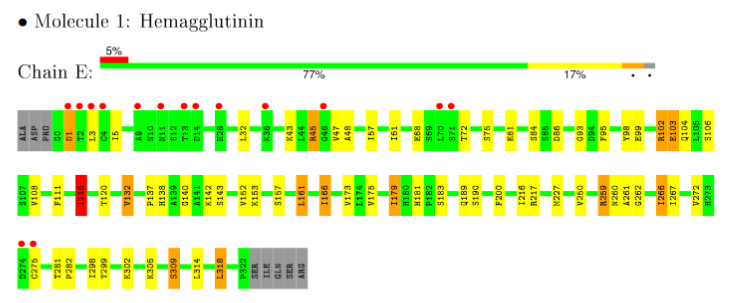 PDF available on wwPDB websites 
XML available
Viewers use this to display validation
COOT
LiteMOL @PDBe
PyMOL (PDBe plugin)
PDBe.org
What do we need?
Mandatory items in deposition
Red in the deposition interface
Admin information 
Who are you?
When do you want your entry released?
Sequence information for each macromolecule
Better to add this to your file in advance
Data collection statistics
Where did you collect your data? 
Refinement statistics
Normally parsed directly from your uploaded file
Ligand identity
If you submit mmCIF we get your refinement dictionaries automatically
Form filling
Controlled vocabularies
Beamlines
Detectors
Software
Sanity checks / Cross validation
Wavelength of greater than 2.0 is unusual
Resolution of data collected is higher than you refined!
Detector type is linked to detector
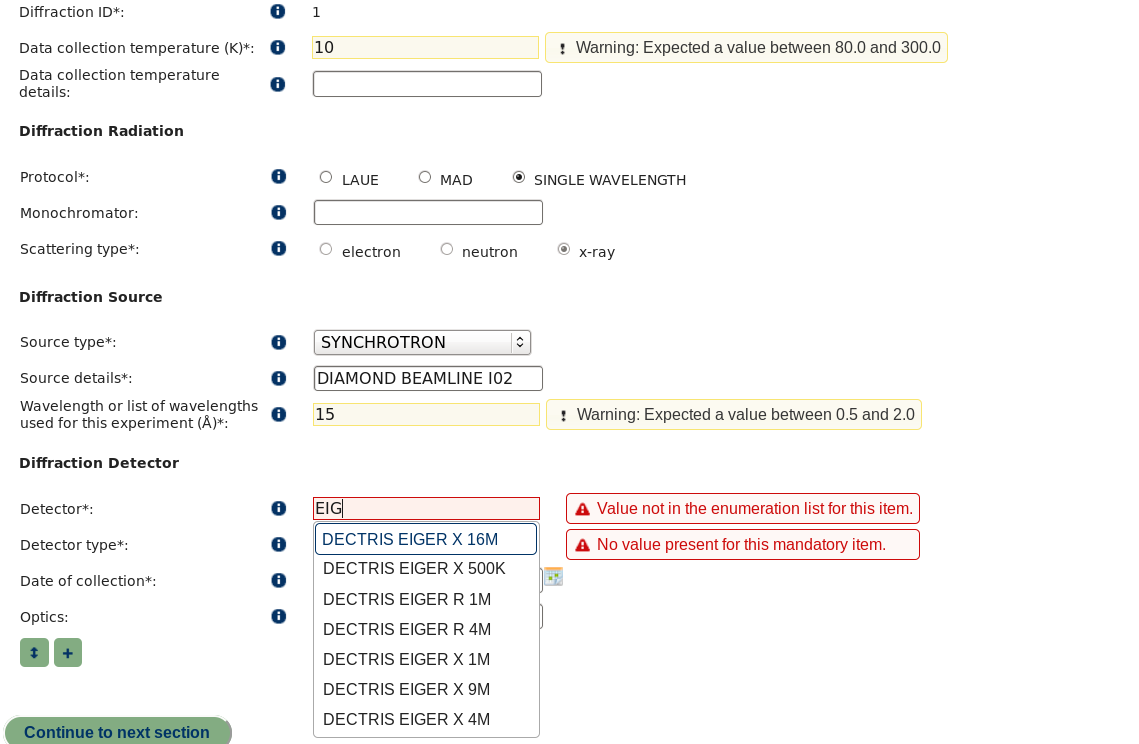 Sanity Check
Controlled vocabulary
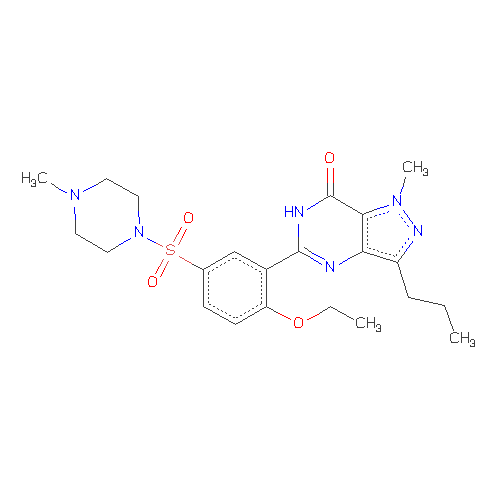 Biocuration (annotation)
Ligand matching to dictionary
	All identical chemicals have the same code

Taxonomy

Sequence matching to UniProt
	Highlight mutations, conflicts, tags etc


Assemblies

Standardising of representations – helping make PDB searchable

Sanity - is that really purified from human hearts?
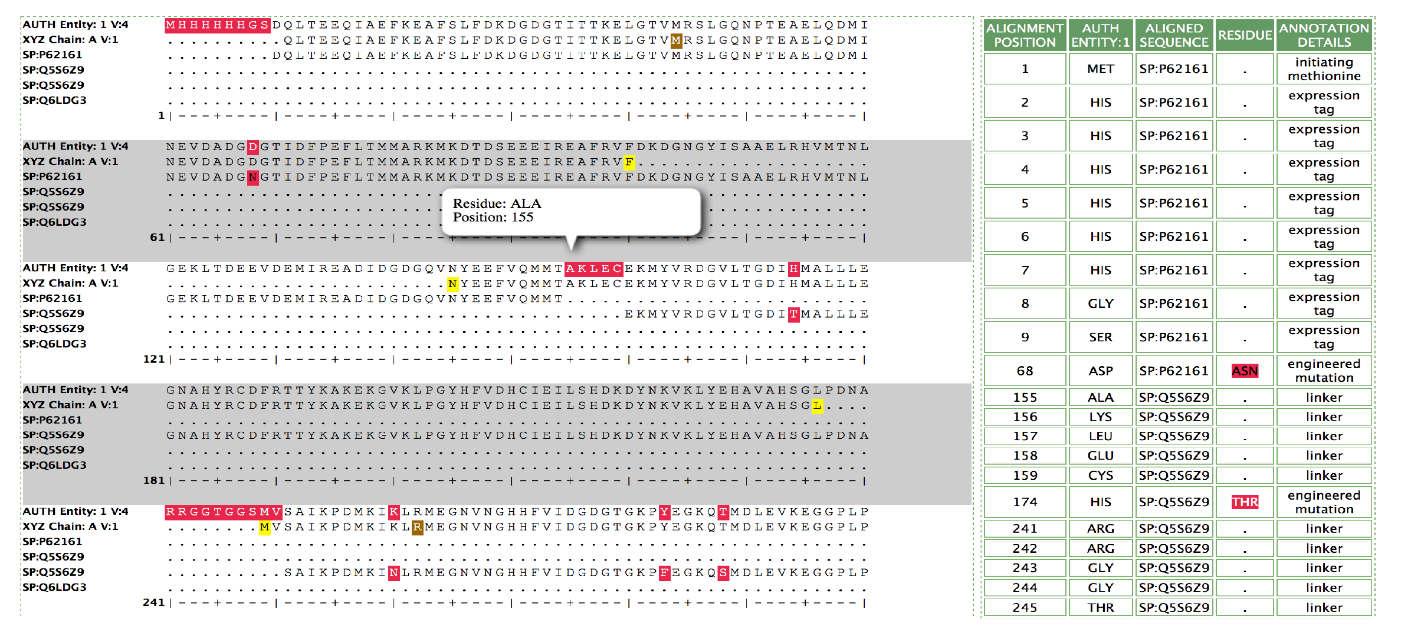 4.5 FTEs for all of Europe and Africa- >4000 structures a year
Can you try it out?
YES
pdbe.org/deposition 
gives a link to a validation server which can be used prior to deposition
https://validate.wwpdb.org/
validate.wwpdb.org
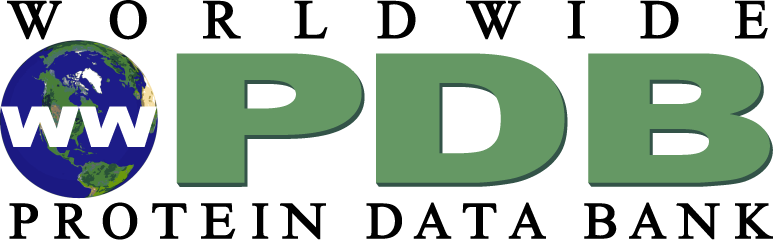 New wwPDB developments
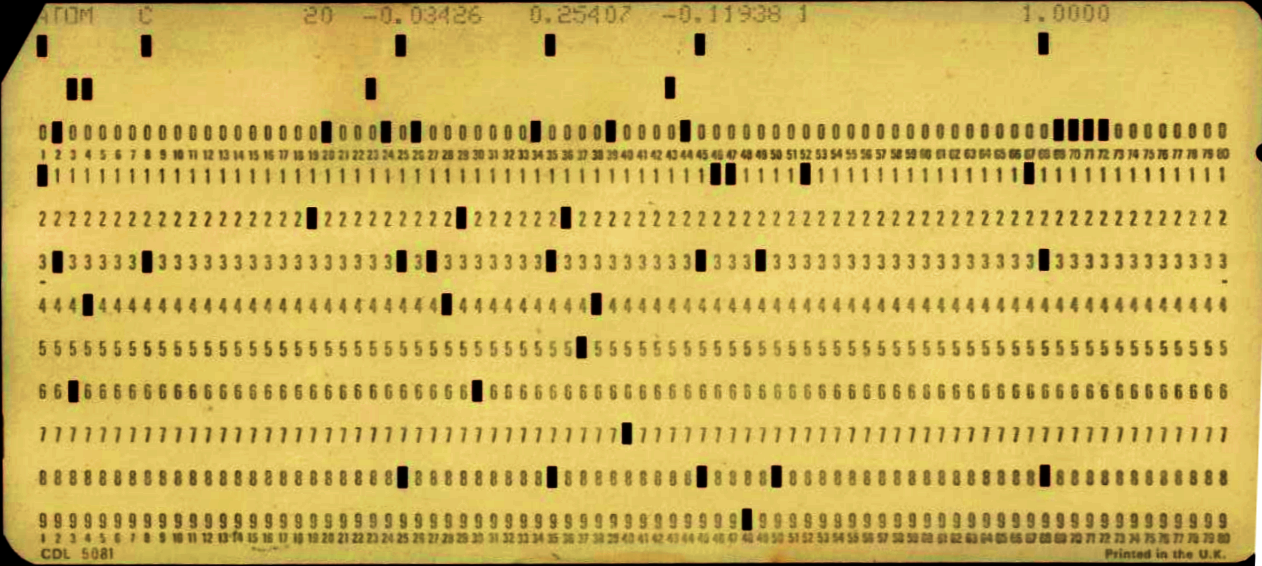 PDBx/mmCIF V5


More metadata for EM derived models
	all EM categories except em_map

Better audit information

Some data standardisation
	work still on-going to clean up data
wwPDB.org
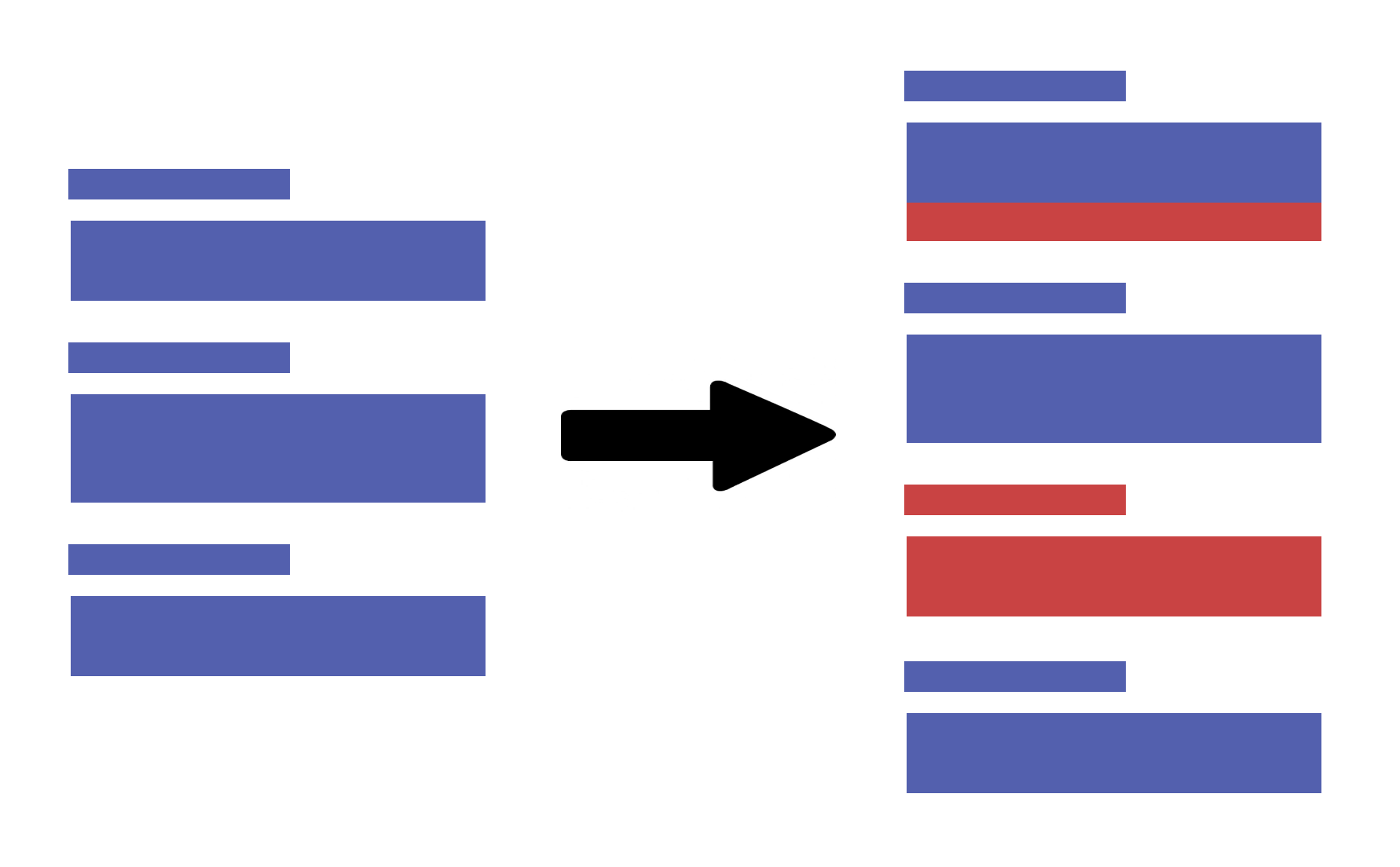 V4
V5
Coming soon
Versioning

Update released entries 
And retain the ID code

Details yet to be finalised
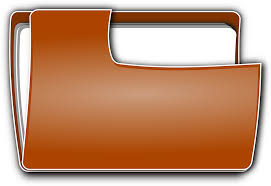 1xyz
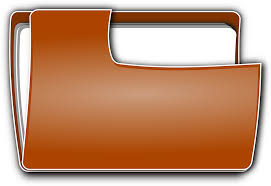 1xyz_2   ?
Getting data out of the PDB
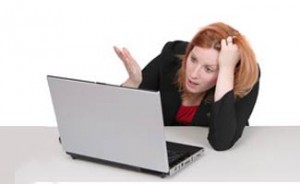 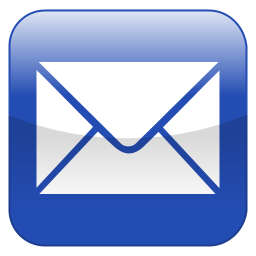 pdbhelp@ebi.ac.uk
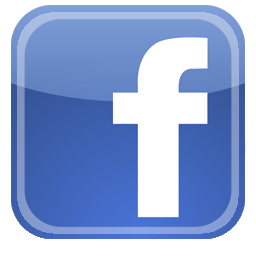 proteindatabank
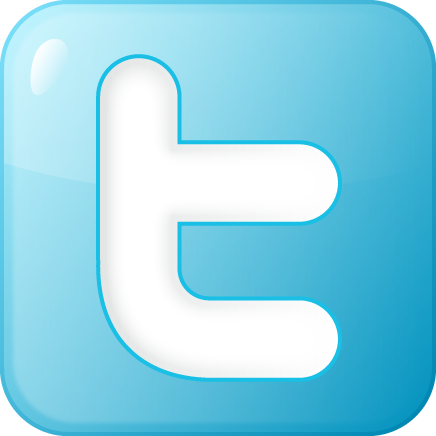 @PDBeurope
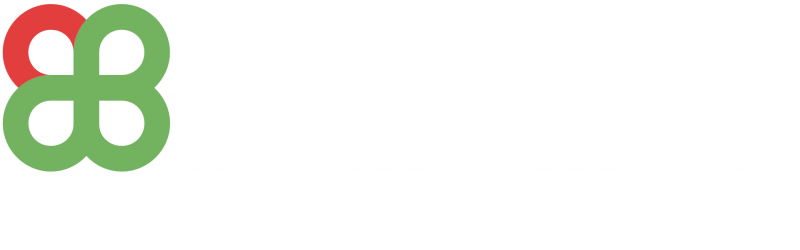 [Speaker Notes: Thanks to Martin Beck for standing in at the last minute for Yannik.]
Searching the PDB made simple
At PDBe we’ve implemented:

Auto-complete search suggestions
Facets to narrow down search results
Quality presented on search results
Four views of results
Moving away from entry-centricity
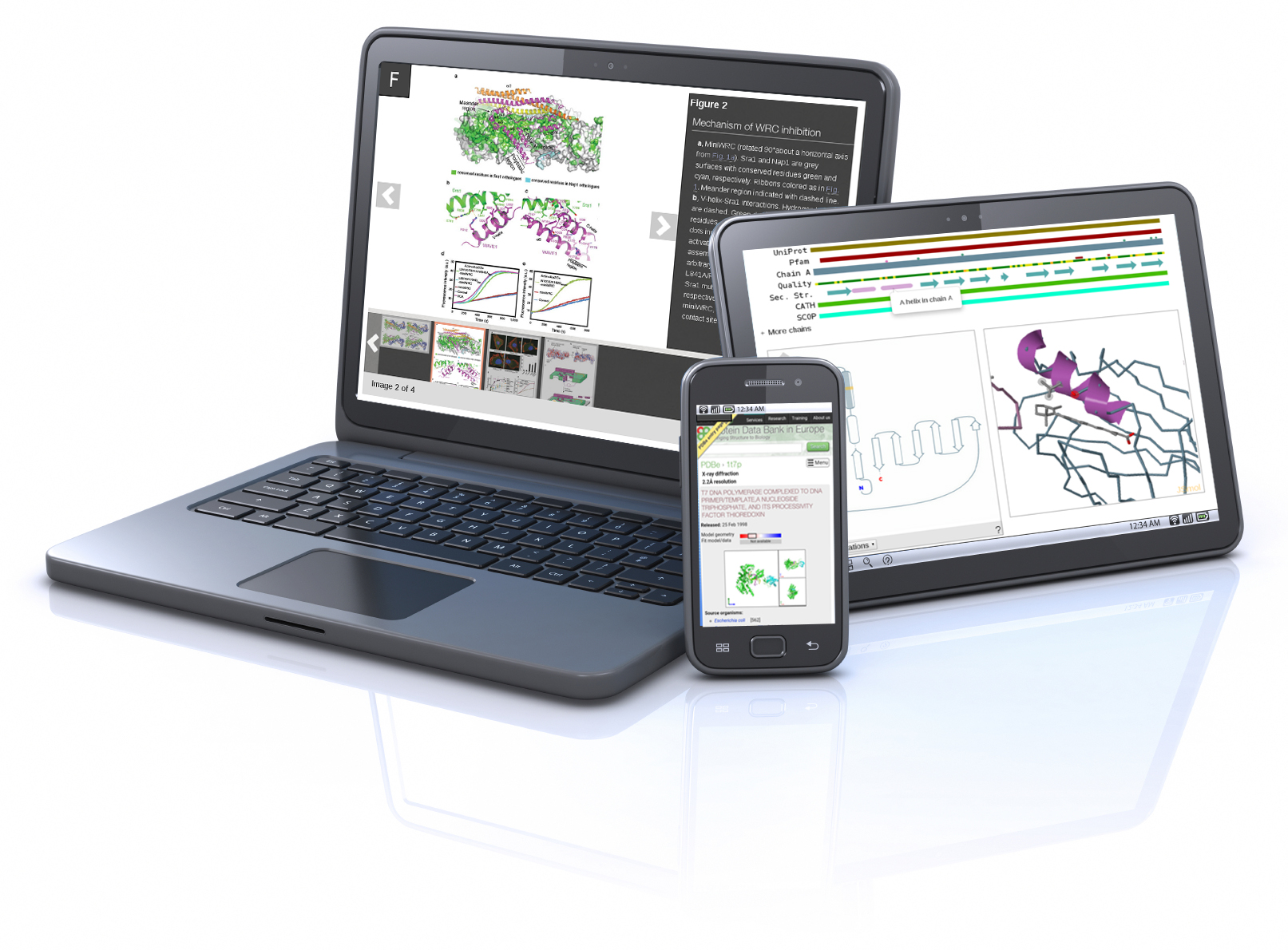 pdbe.org
Challenges – from archive to resourcePDB is a historic archive
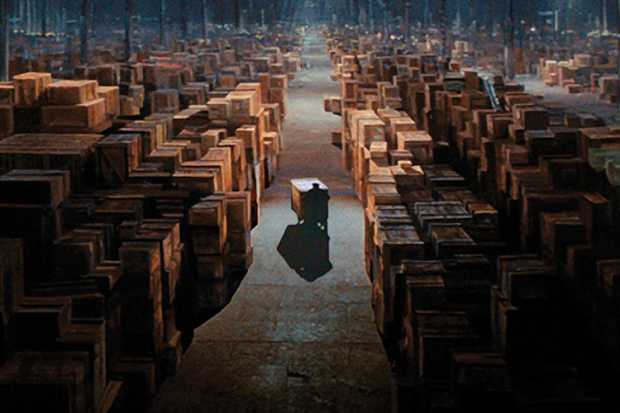 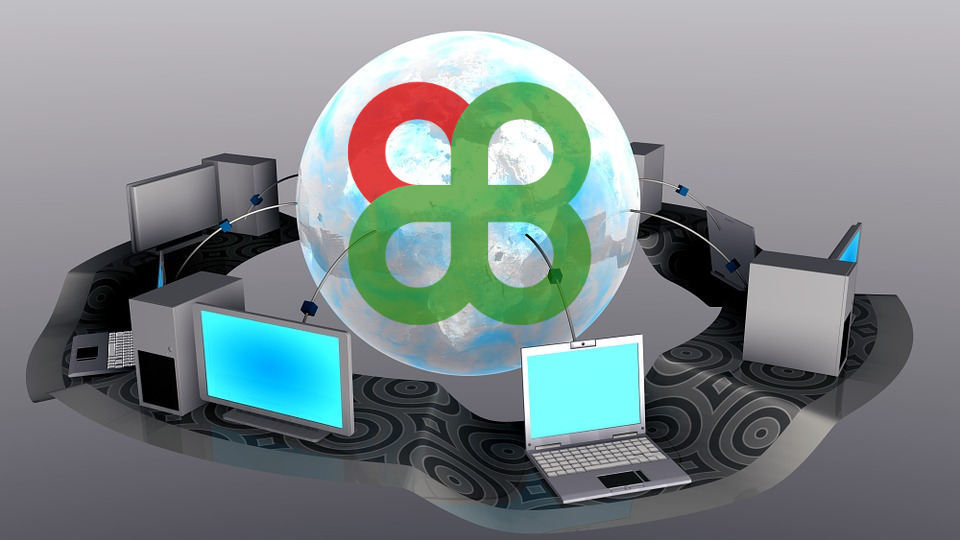 Integrate with other biological & chemical data
Integrate structural data on scales from atoms to cells
Deliver appropriate structure data to non-experts (in context of their work)
“Archive” – i.e., what was described in the literature
We have to accept and distribute everything
Provider-centric
Organised by entry not molecule/complex/function
MetaData is vital
Sequence databases


Taxonomy


Publication


Function
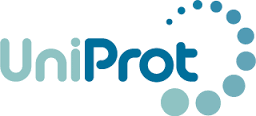 “Coordinates by themselves just specify shape and are not necessarily of intrinsic biological value, unless they can be related to other information.”

Gerstein, (2000) 
Nature Structural Biology  7 960 - 963
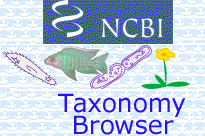 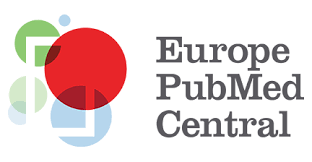 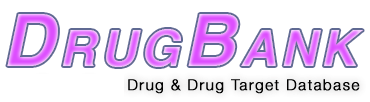 Turning an archive into a resource
Easily searchable






Cleaned up data
Standard vocabularies
Value-added information
Quality assessment





Standard comparisons
Flag irregularities
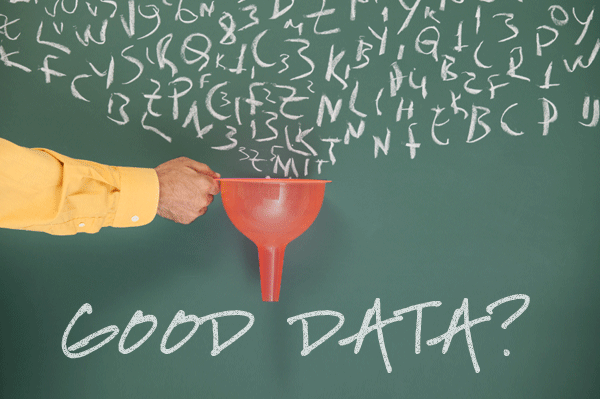 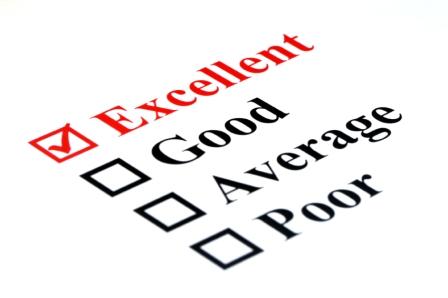 Lots of data clean-up locally
Historical data in the PDB are noisy


How many ways can you spell ‘engineered’?


Moolecular Replacment?


Ribosomal RNA names


Lots more
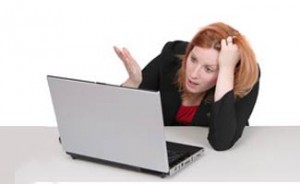 Improving the ResourceThe problem with the PDB is…
I can’t find what I want
Too many false hits when I search
CaM, CaM-Kinase, CaM binding protein, Cam-like…
Results are too complicated
Which lysozyme to use?	1600 structures from 50 species! 
Which is best?/what is best?	
Redundancy
How many unique human protein structures?
What is needed to answer such queries?
DATA
Improved data quality
Cleaned up data
Standard vocabularies

Value-added information
Intuitive ways to present 3D structure information
1D-3D mapping
Images, images, images!
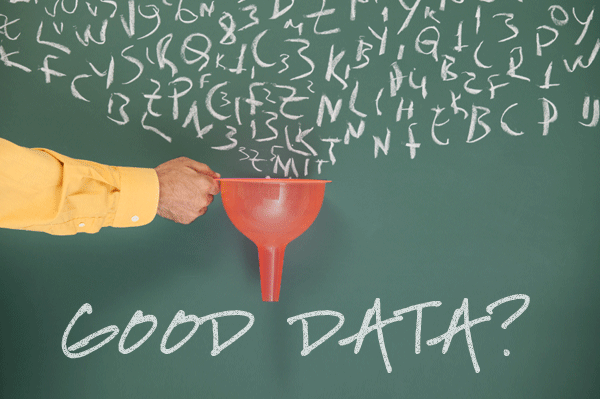 Using images to convey information
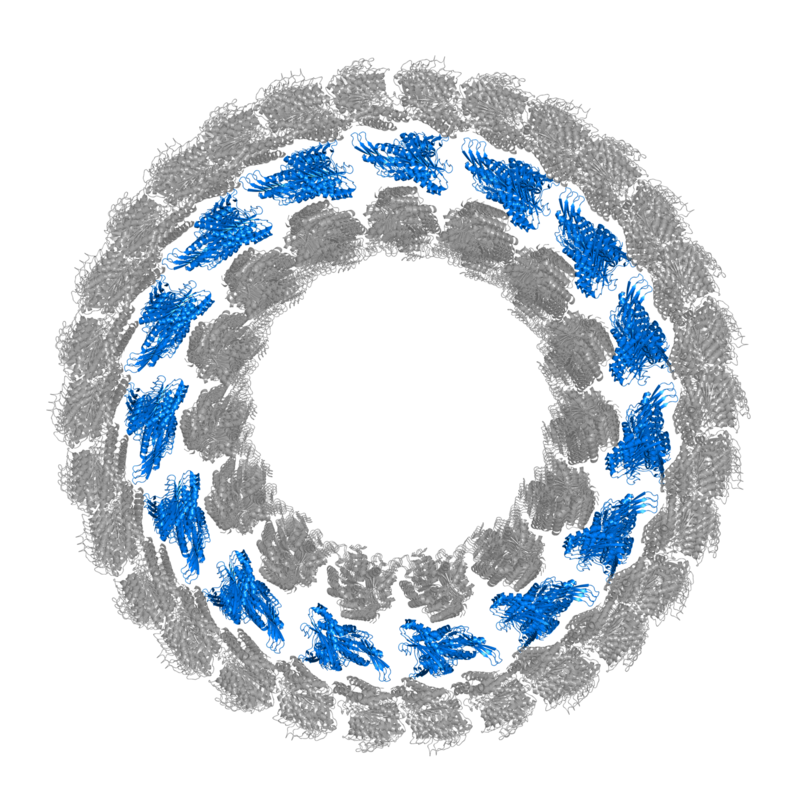 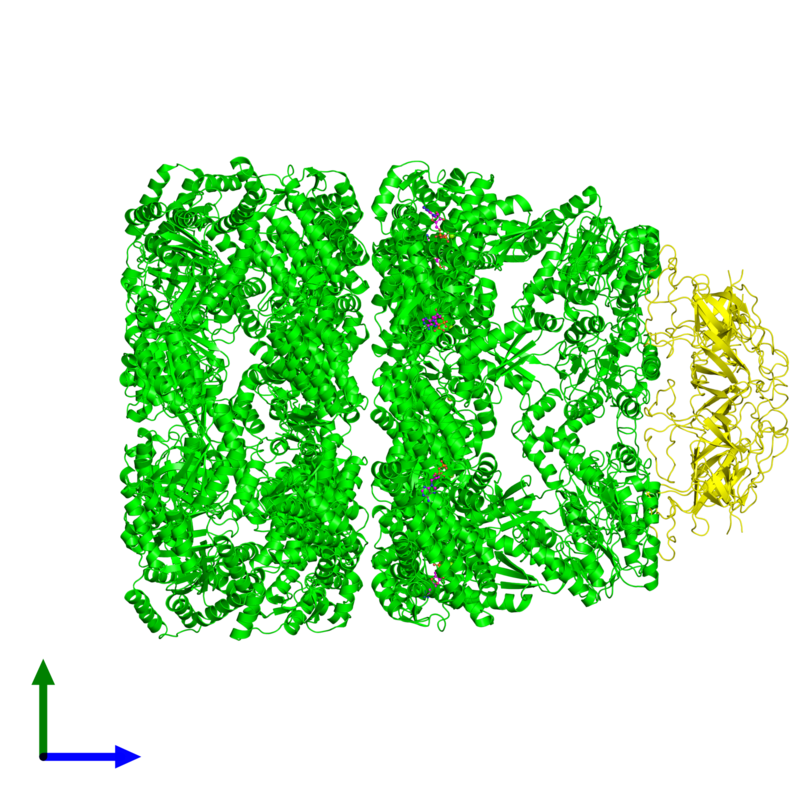 Where is “my protein” in this assembly?
How many unique macromolecules are there in this complex?
What is the overall shape of the complex?
Where is this sequence or structure domain in the 3D structure?
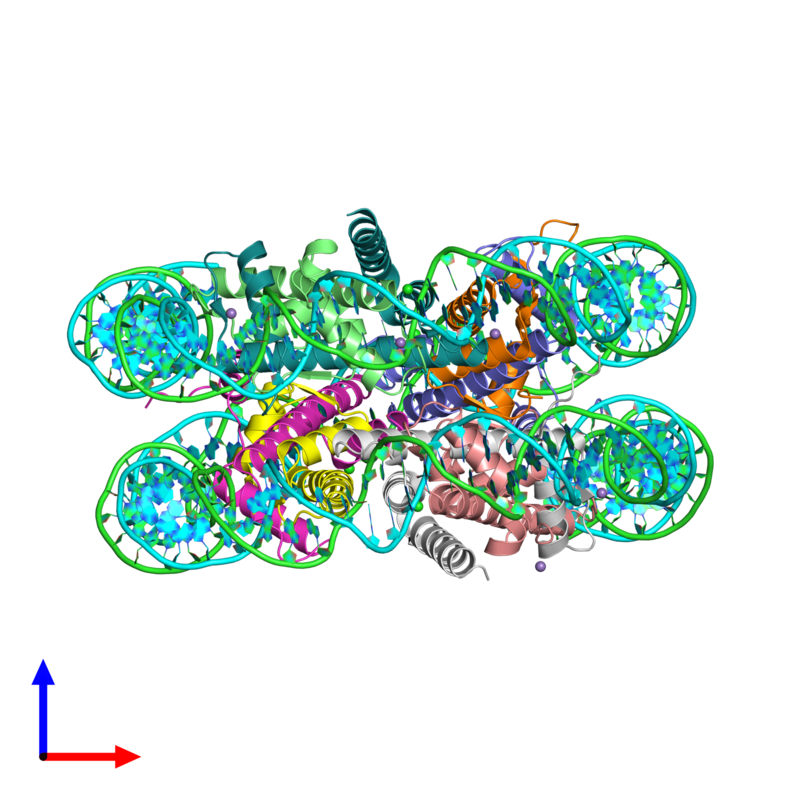 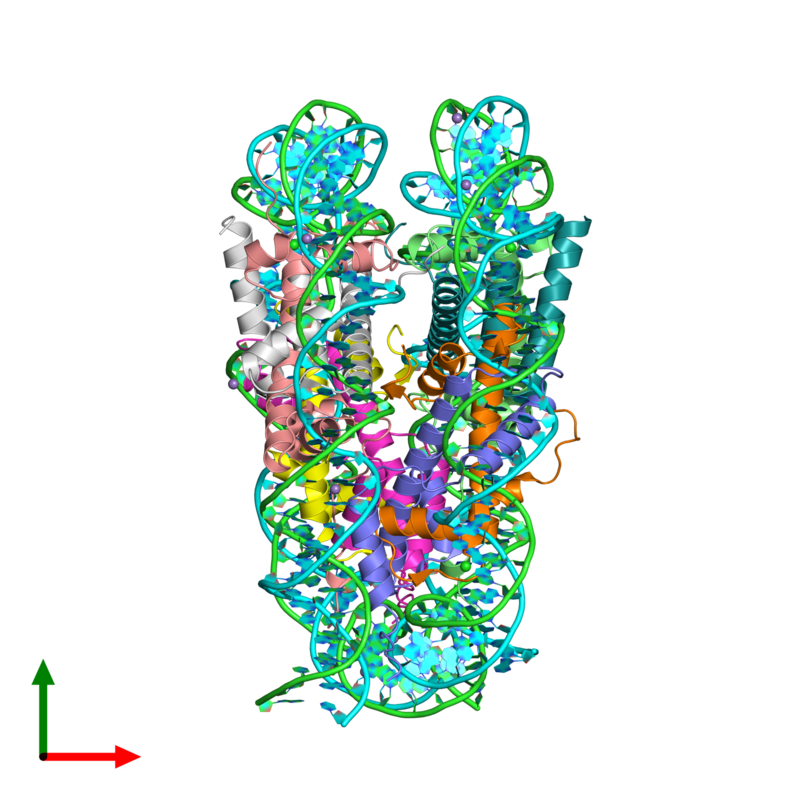 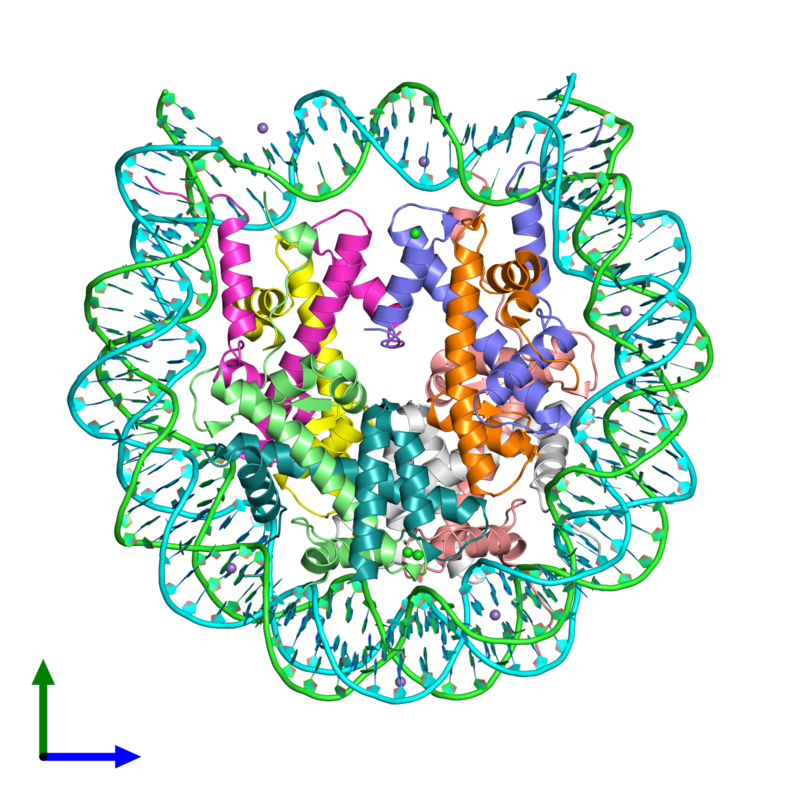 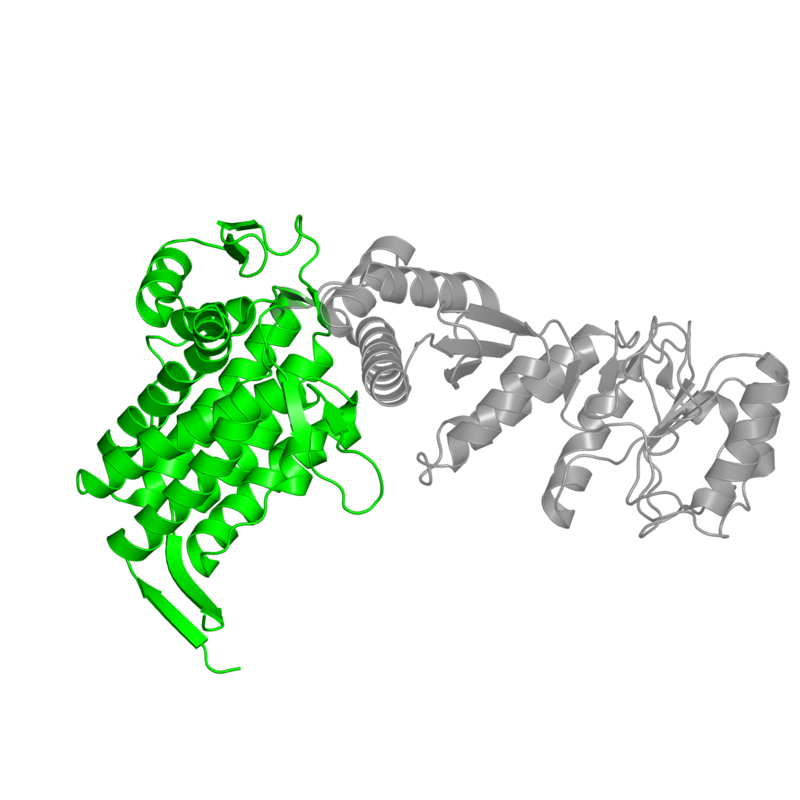 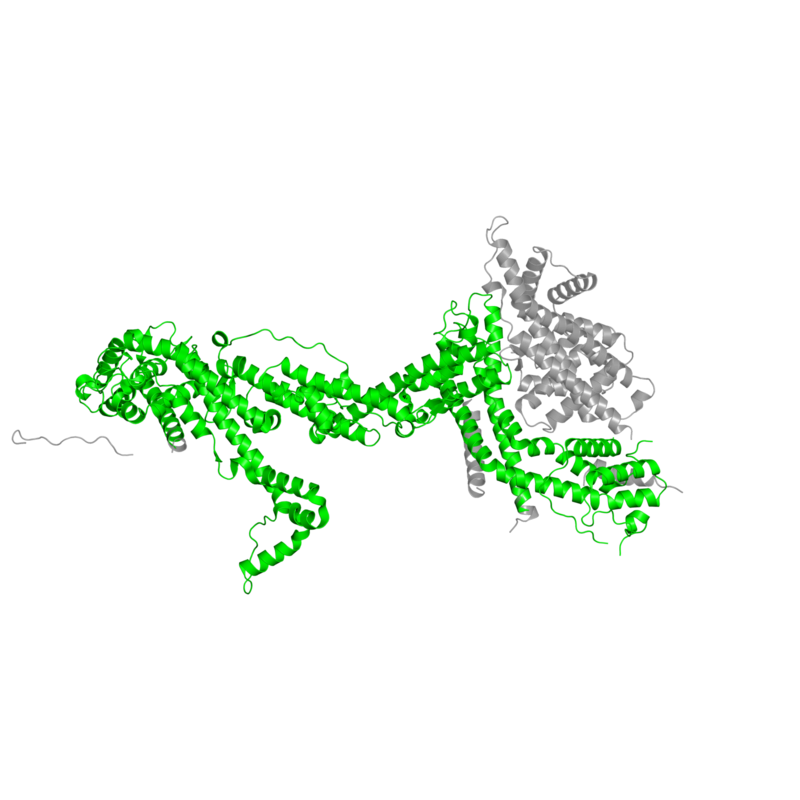 Searching the PDB made simple
At PDBe we’ve implemented:

Auto-complete suggestions
Facets to narrow down search results
Quality presented on search results
Four views of results
Moving away from entry-centricity
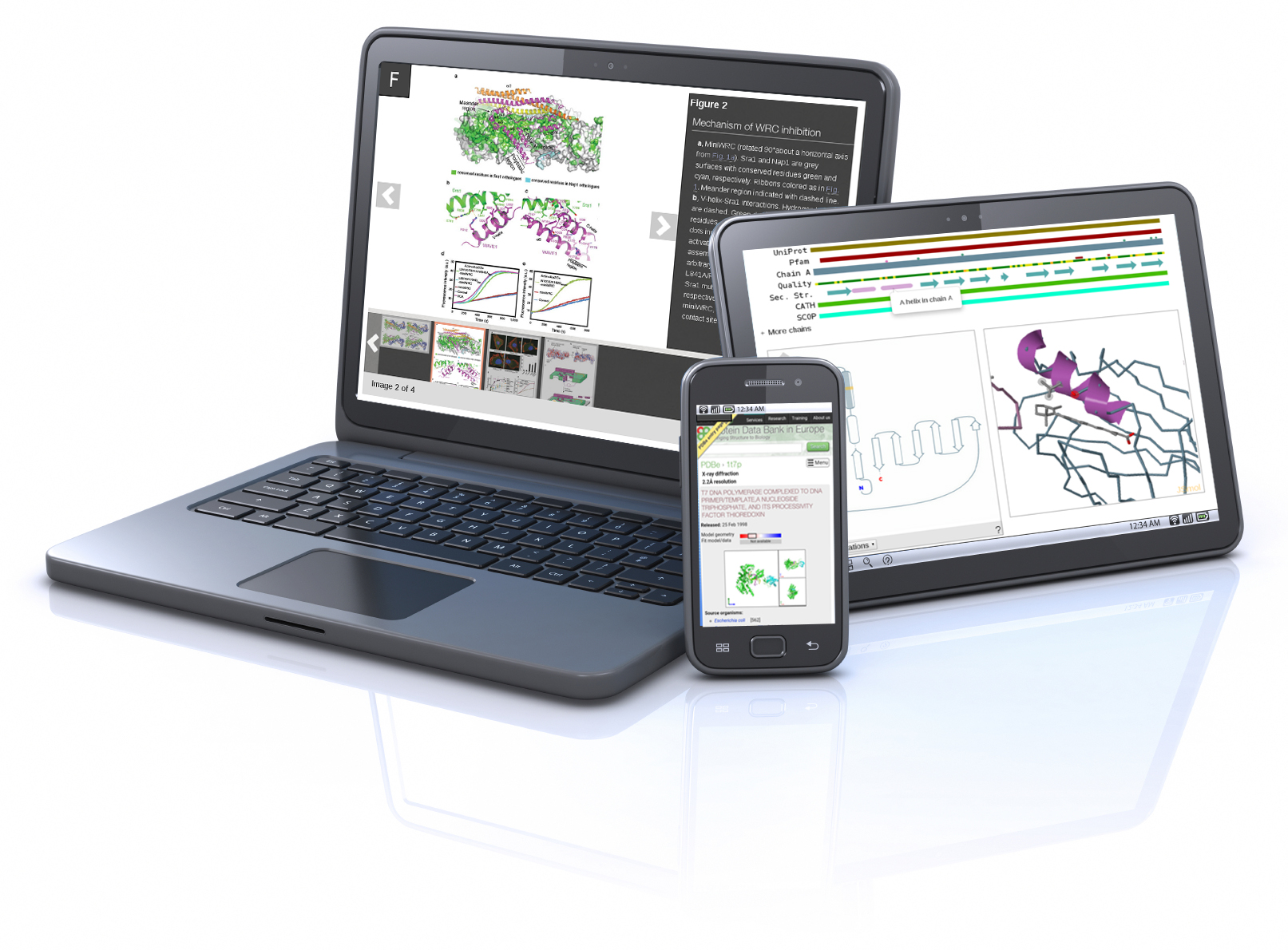 pdbe.org
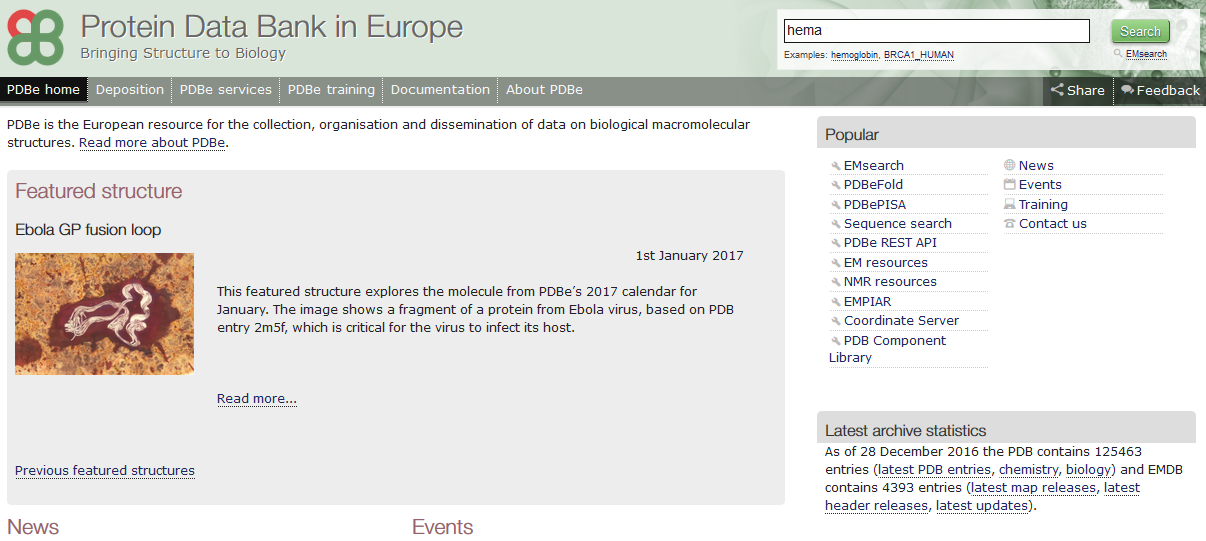 pdbe.org
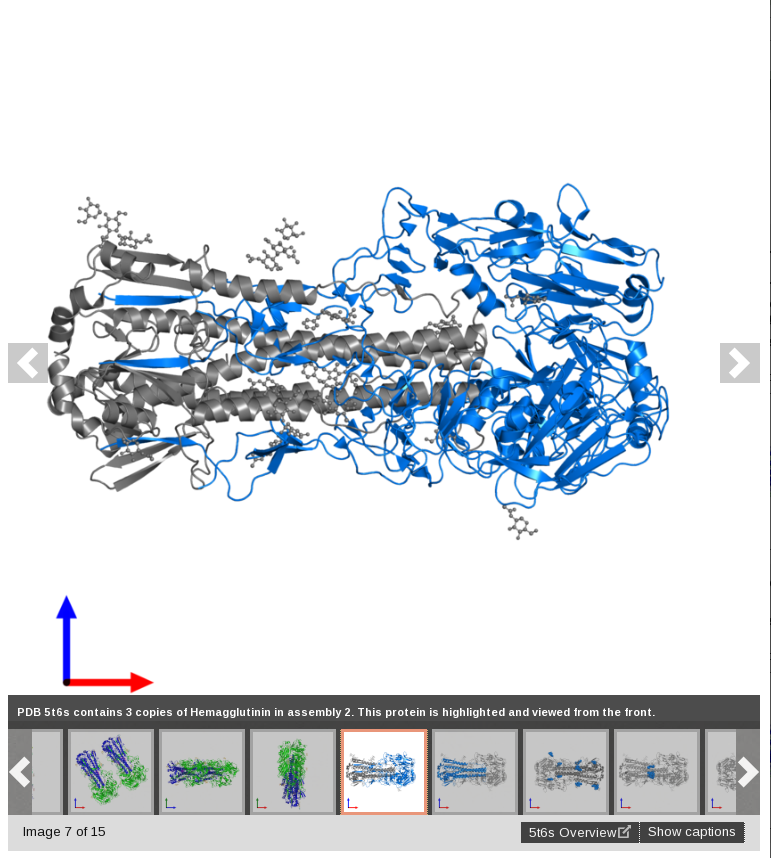 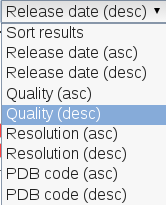 Quality
Gallery
(image shown is assembly)
pdbe.org/2az9
Also shows maps for EM entries
pdbe.org/5gaq
Improvements for viewing entries
Linking sequence, topology and structure
New features – Advanced search
Advanced search
https://www.ebi.ac.uk/pdbe/widgets/advance-search-test/search
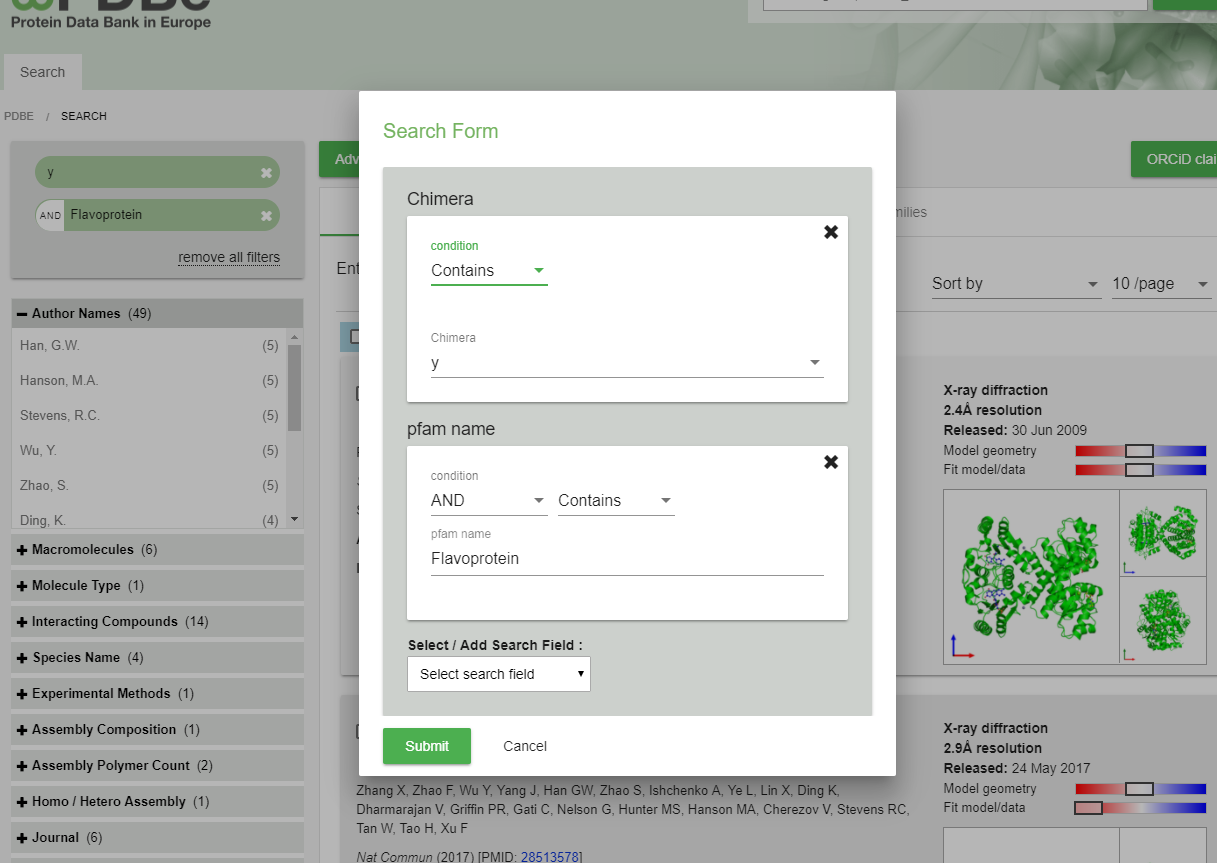 New features – protein pages
We are developing pages for each protein in the PDB
Interacting ligands
Interacting macromolecules
Literature per protein

https://wwwdev.ebi.ac.uk/pdbe/pdbe-kb/proteins/P00698
Try with any UniProt
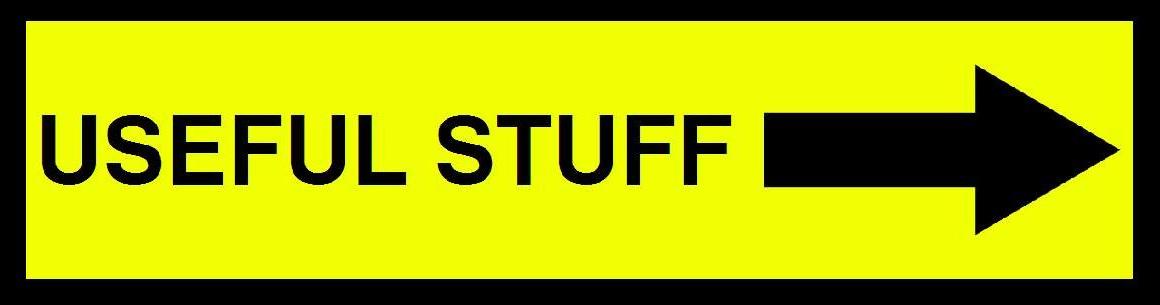 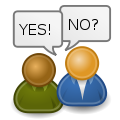 Use PDBe because it’s useful
If it isn’t, tell us how to improve
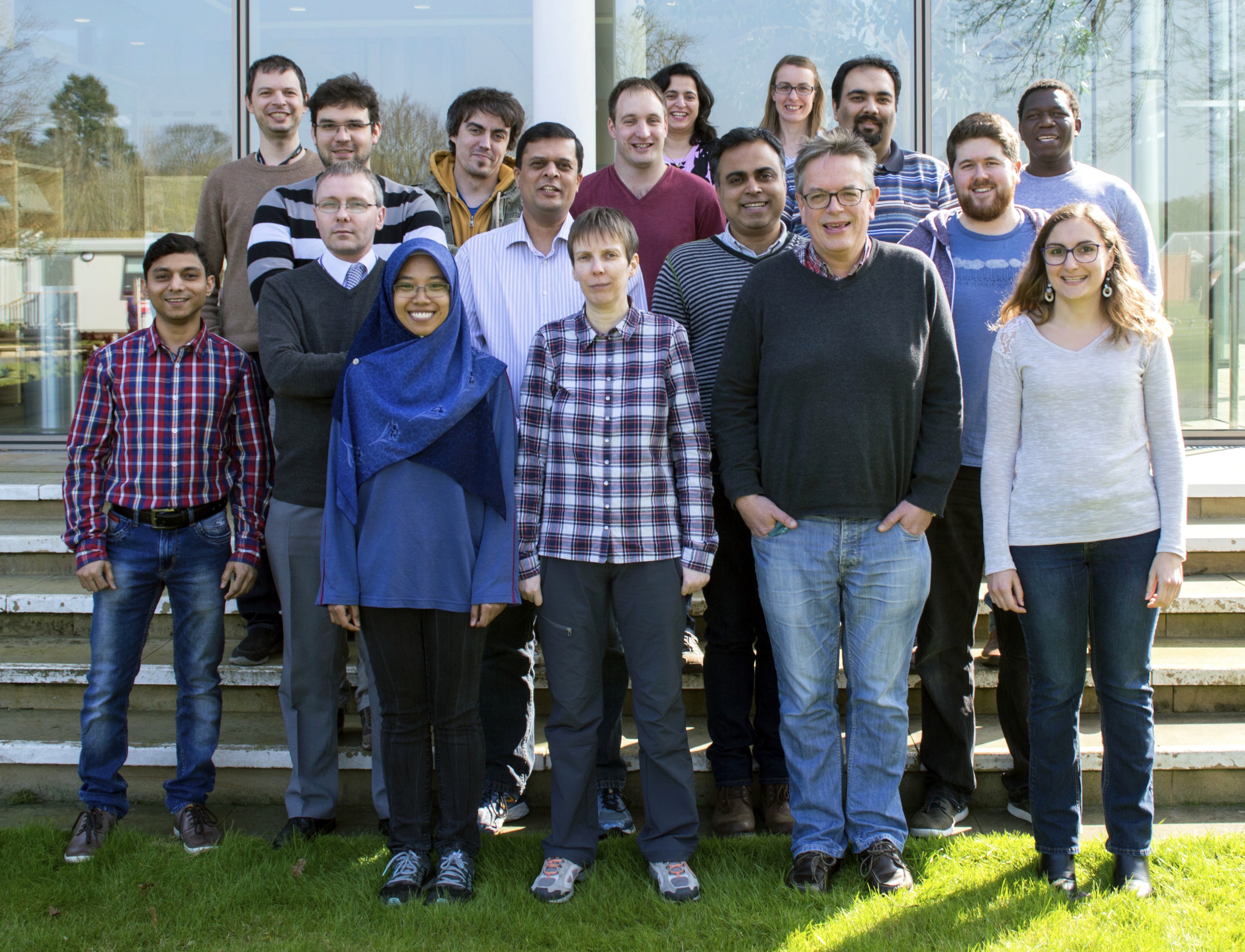 pdbe.org
Thanks!
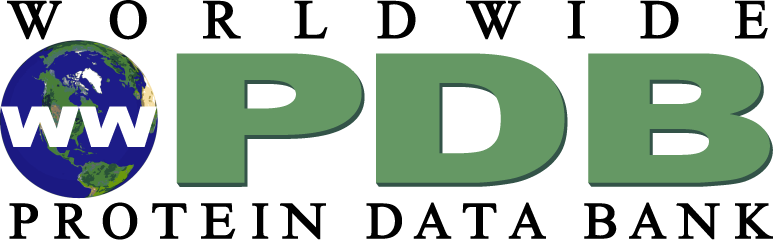 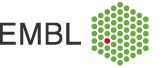 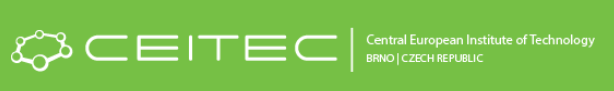 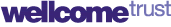 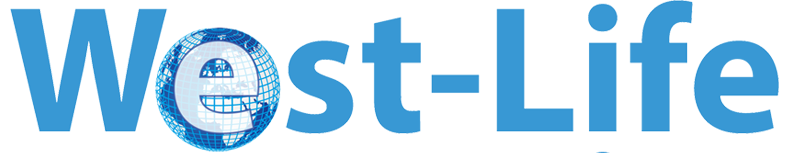 You, for providing the data!
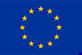 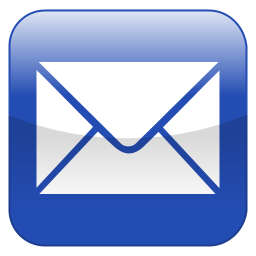 pdbhelp@ebi.ac.uk
PDBe.org
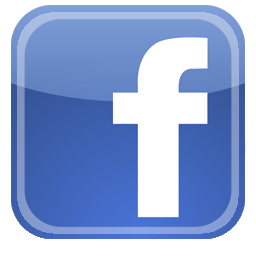 proteindatabank
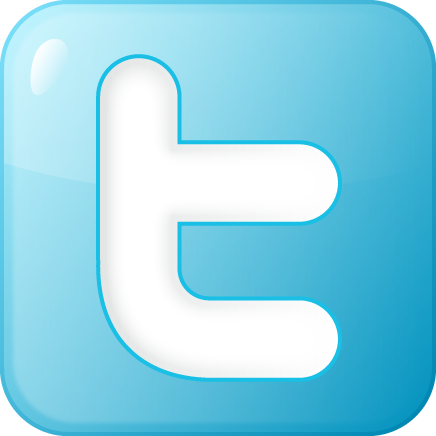 @PDBeurope